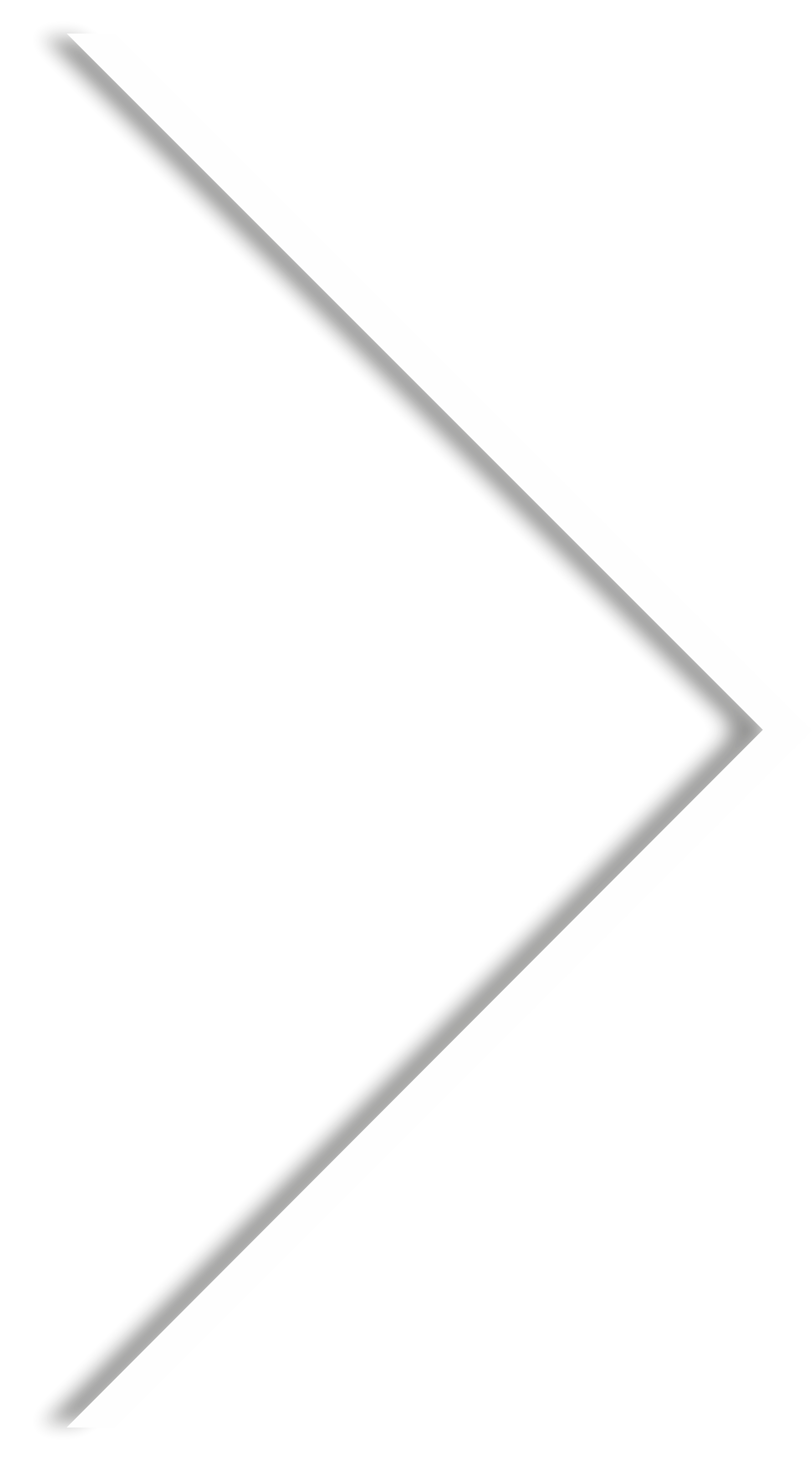 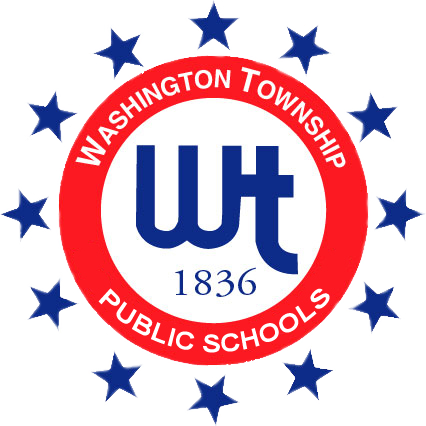 Washington Township Public Schools
 
Strategic Plan

2018-2020
WTPS Strategic Vision
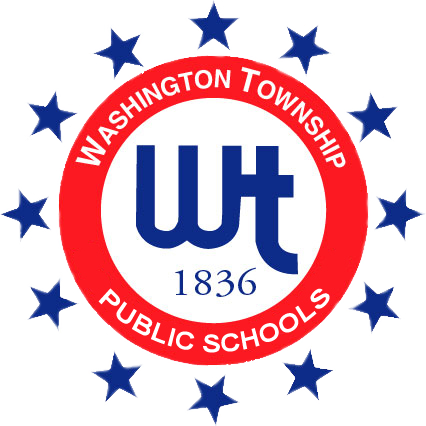 Teaching and Learning
Primary Goal #1
Research and consider options to restructure the high school to work toward exposing all students to possible career and college paths; options may include smaller learning communities (clusters/theme schools). Develop plan based on review and research.
Secondary goal/Objectives
This plan may include the development of career and college path academies that are arranged in clusters. (i.e. ROTC Academy, Engineering Academy, STEM/STEAM Academy, Business Leadership Academy, Fine Arts Academy, Humanities Academy; School of Allied Health; Career Entry Programs).
Strategies/Action Steps-Primary Goal 1
Program Development #1: Develop/Assemble a Career/College Paths/Academies Committee Structure: In alignment with the District's Programs of Study. Create clear aligned career/college pathways for students. 
This will focus on Career Path Academies for the College/University bound student and research the feasibility of Career Academies that could be developed for the Non-College Bound Student
Create a Career/College Path/Academies Committee
Research area best practice high schools on career and college paths including the formation of Academies
Some high school visitations to area best practice high schools
Strategies/Action Steps-Primary Goal 1
Survey Content-Area Supervisors for feasibility of creating career/college paths/academies within their individual department
Create career/college paths/academies from our current high school curriculum/courses of study that exist that can be aligned over a 4-year continuum of study for students enrolled in individual programs of study
Create Career Academies to capture students who have a specified interest who are not enrolled in advanced level classes (i.e. School of Allied Health, Child Care Academy, ROTC Academy, Vocational Related Academies)
Create school counseling curriculum in each of the grade levels 6 through 12 that incorporate various elements and stages related to college and career readiness; align parent nights to each grade level so a partnership is developed with the school community
Strategies/Action Steps-Primary Goal 1
Program Development #2: Investigate feasibility of developing/implementing an Alternate Schedule (i.e. SMART Schedule/TWP PRIDE) at WTHS. 
Note: Alternate Schedule is defined as extended-time class periods @55-60 minutes.

Create an Alternate Schedule (i.e. WTHS SMART/TWP PRIDE) Committee
Develop a Curriculum and Resources budget needed to implement an Alternative Schedule (i.e.  SMART Schedule /TWP PRIDE)
Develop Staffing Needs required to implement an Alternate Schedule (i.e. SMART Schedule /TWP PRIDE)
Strategies/Action Steps-Primary Goal 1
Student Course Selection Process includes a plan for a conditional Alternate Schedule (i.e. SMART Schedule/TWP PRIDE) so students can select an 8th course of student. That 8th course of study would be singled out separately on the student courses selections for 2019-2020 on a conditional basis (that the 2019-2020 district budget can sustain the staffing needs required for implementing an Alternate Schedule (i.e.  SMART Schedule /TWP PRIDE).)
Proposal for Improvement submitted to BOE Committee’s for Approval (IA Committee, Finance Committee)
Proposal for Improvement submitted to full BOE for approval
Upon BOE approval, develop and implement a comprehensive communication plan to include all teachers, all students, all parents, and the school community
Strategies/Action Steps-Primary Goal 1
Development of an Alternate Schedule (i.e. SMART Schedule /TWP PRIDE) Master Schedule
Development of an Alternate Schedule (i.e. SMART Schedule /TWP PRIDE) Mid-Day Enrichment Programs offered during this @ one-hour period of the School Day *
Development of an Alternate Schedule (i.e. SMART Schedule /TWP PRIDE) Co-Curricular Cycle of Activities for this same @ one-hour Mid-Day Period of the School Day *
Development of an Alternate Schedule (i.e. SMART Schedule /TWP Pride) Supplemental Programming Cycle of Curricular Opportunities Available to Students during this same @ one-hour Mid-Day Period of the School Day *
Note: for all three items listed directly above, all are scheduled on a rotational basis within the school year concurrently with the @ one-hour singleton lunch period that is standard with existing High School Alternate Schedules like a SMART Schedule /TWP PRIDE
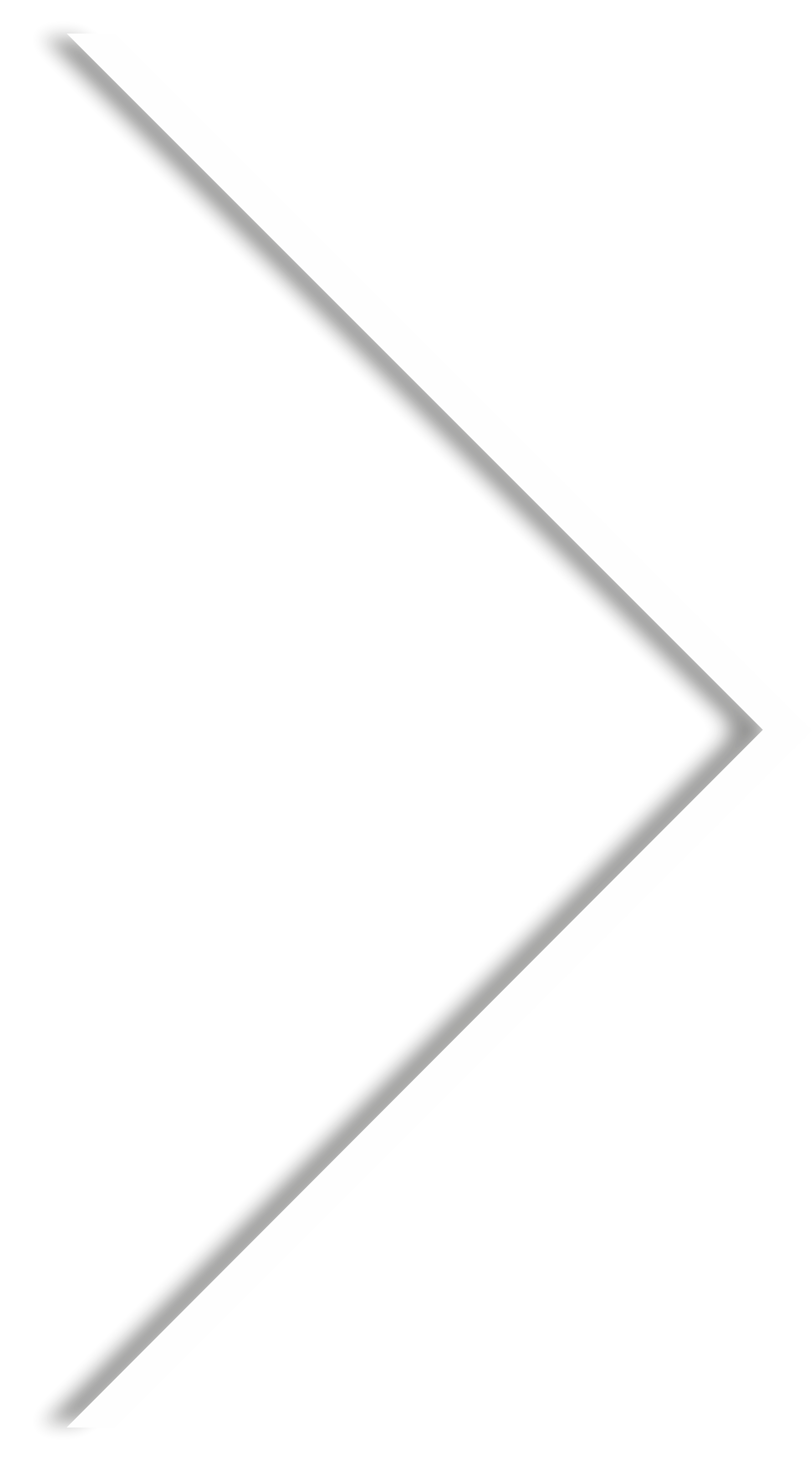 Implications for 
Professional Development
The development of an alternate extended-time bell schedule will require content area departments to develop and implement in-district professional development events that are focused on the needs/revisions/extensions of their curriculum/courses of study that will now be delivered to students in an extended-time bell schedule of @55-60 minutes.
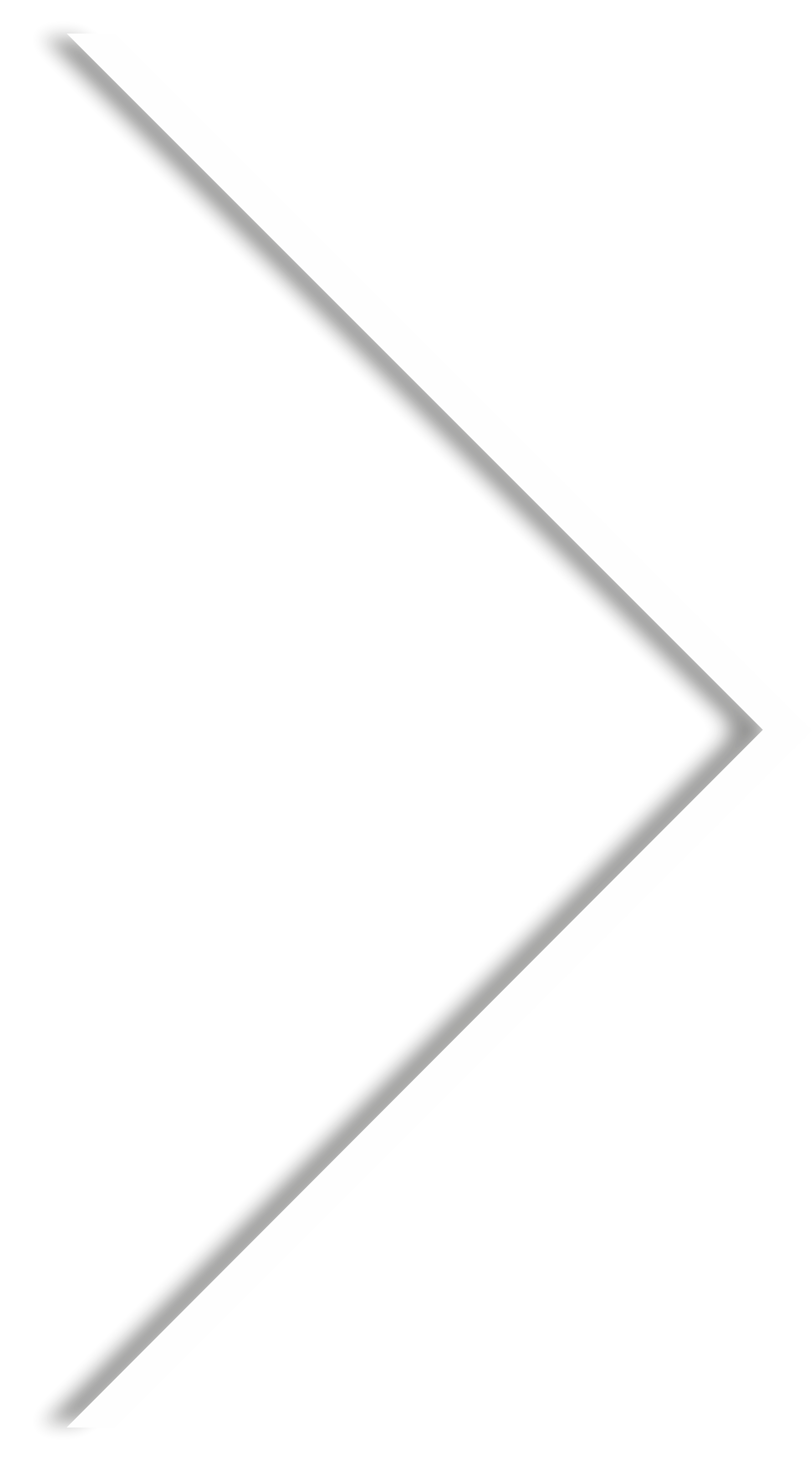 Funding for the development of career and college paths academies and an Alternate Schedule like a SMART Schedule /TWP PRIDE could potentially be challenged if State Aid were significantly reduced. The local district budget must be able to provide for the staffing needs for the high school Alternate Schedule. In addition, the 40-minute teacher lunch must be able to be configured to a different number of minutes so it aligns with existing Alternate Schedules (like a SMART Schedule/TWP Pride) teacher lunch model.
Barriers/Challenges
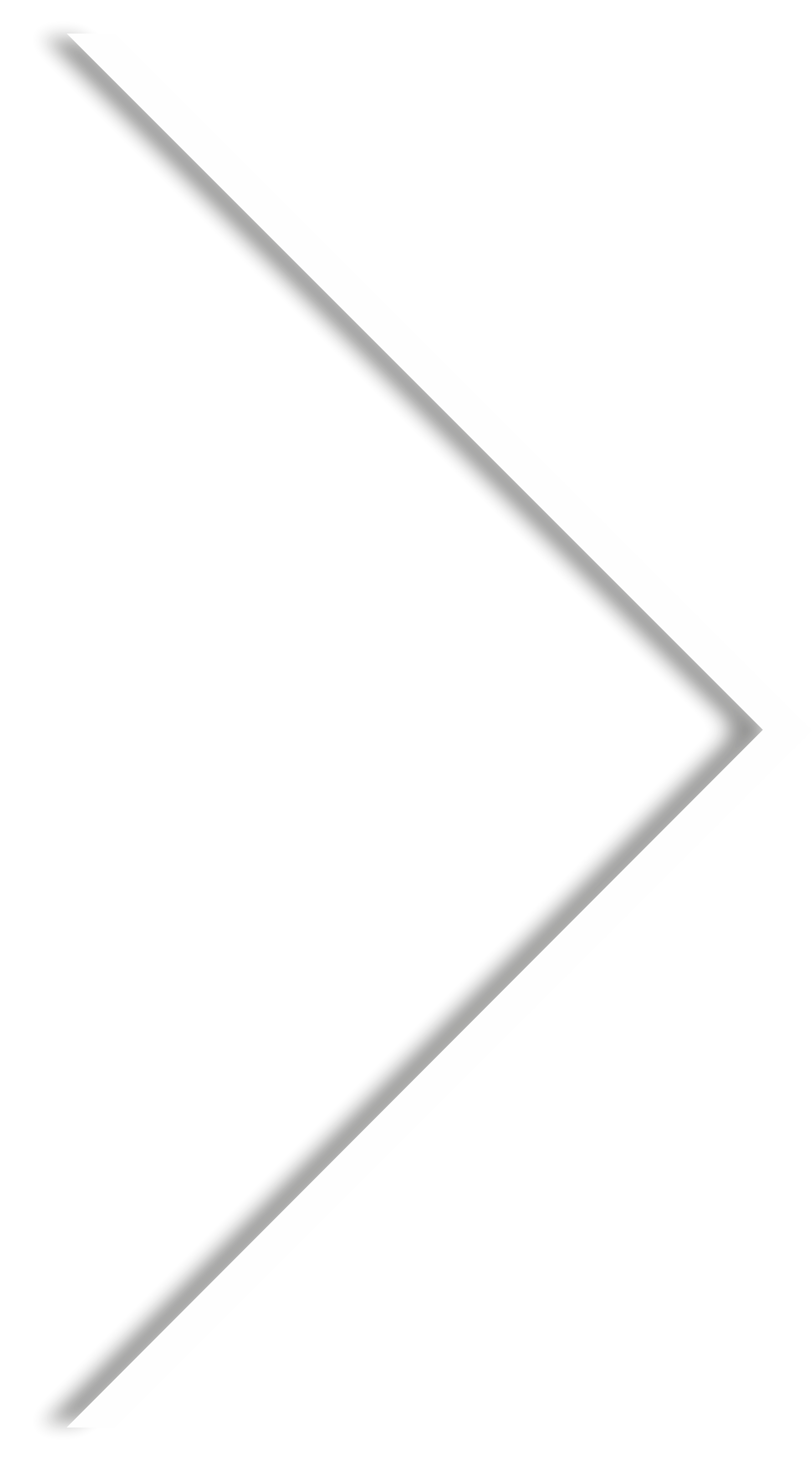 The development of academies/career entry programs can create a “win/win” through the potential to foster relationships with community organizations such as hospitals, engineering firms, local/regional business enterprises, college, and universities.  All academies/career entry programs have the potential to create community partnerships and increase community engagement.
Implications for 
Stakeholders
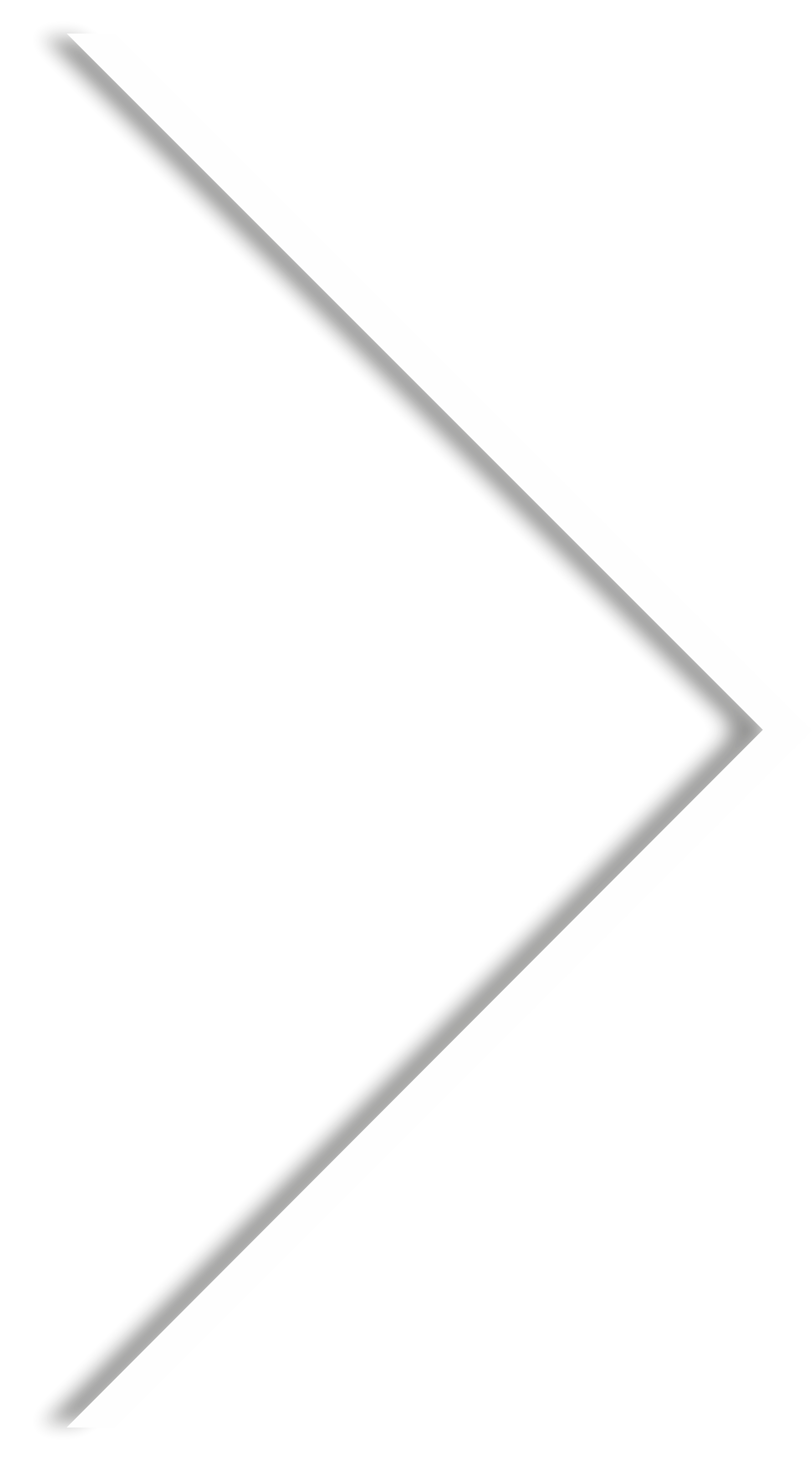 The creation of academies/career entry programs may offer opportunities for parents and students who currently consider out of district options.  The increase in parent/student opportunities – per the fourth step under resources – may afford students with obtaining credit for academy participation.   This is a HUGE win for parents in that they may potentially save on college/costs fees.
Implications for 
Stakeholders
Primary Goal #2
Create plan to ensure the WTPS Portrait of a Graduate is a district deliverable.
Secondary goal/Objectives
This must include life skills, how to deal with stress, how to deal with and acceptance of individual differences among our student body, time management, dealing with the everyday challenges of growing up in an increasingly global world, and the real-life conditions that emerge when students graduate and enter college/university environments or career paths (i.e. the job interview process, verbal communication with adults).
Strategies/Action Steps-Primary Goal 2
Create a Portrait of a Graduate Committee:
Treat the Portrait of a Graduate as just the beginning of this journey

The Portrait of a Graduate is the first step in framing a new vison for our school system

Use our Portrait of a Graduate as a key driving force of our strategic planning process. Include our WTPS Portrait of a graduate in every 2-year cycle of our district’s Strategic Planning process
Strategies/Action Steps-Primary Goal 2
Intentionally align all aspects of our school organizations to make ourPortrait of a Graduate a reality for every student
Design curriculum and lessons that create educational experiences that lead to deeper learning for all students
Recruit, grow, and retain talent who model 21st century learning and creates meaningful learning experiences for all students 
Develop the capacity of our 21st century leadership teams to support school system transformation and engage the broader community
Strategies/Action Steps-Primary Goal 2
Design a community engagement process that fits your local context and includes wide-ranging participation from the community to garner the long-term support needed to implement real change in the district

Develop and implement a comprehensive communication plan that informs all stakeholders
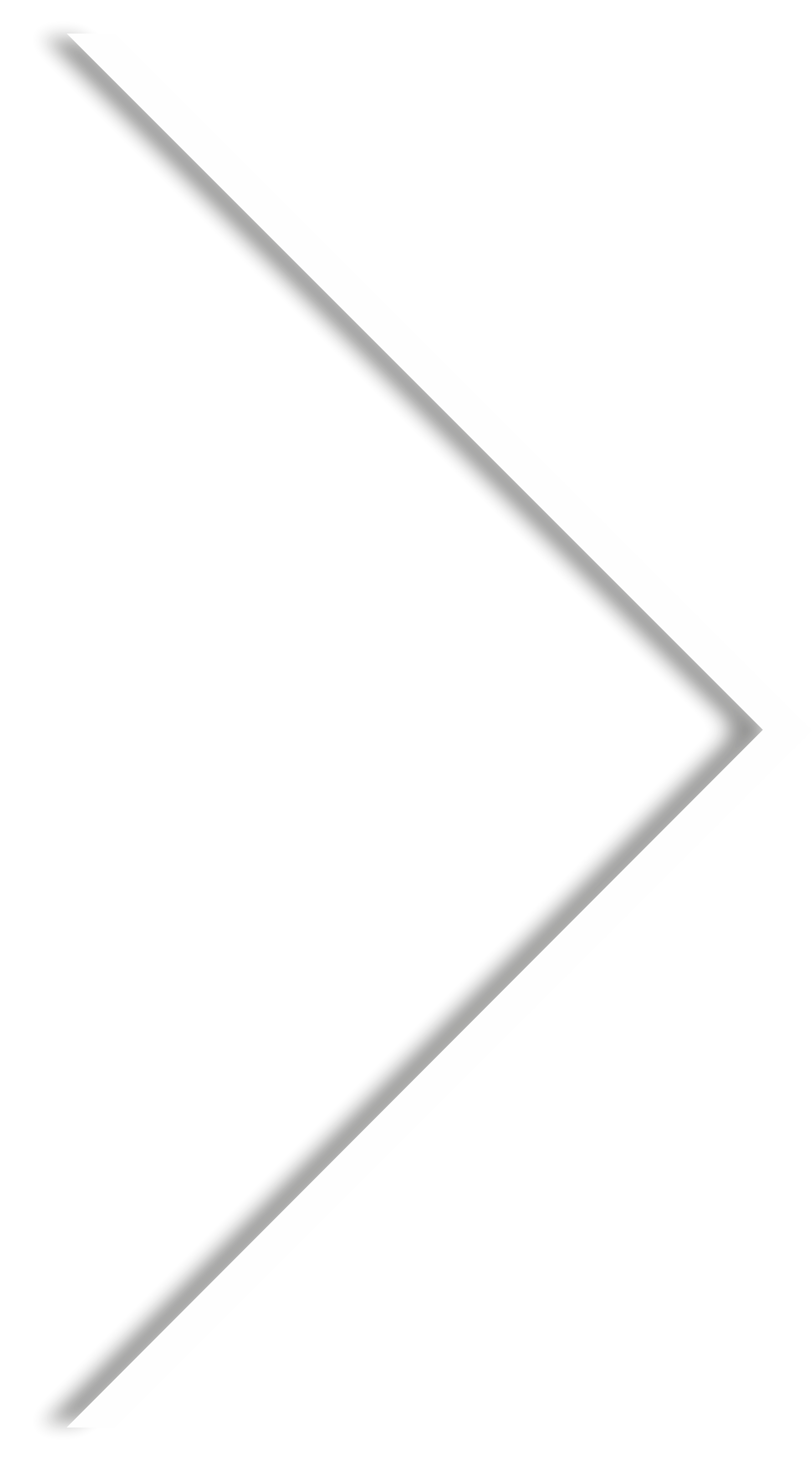 Implications for 
Stakeholders
The WTPS Portrait of a Graduate helps shape curriculum and define creative opportunities for reflective learning. It will be a living document, one that will change and evolve as our district continues to prepare our graduates to find their place in the global community.
Primary Goal #3
Review and address technology integration throughout curriculum in all grade levels and across content areas
Strategies/Action Steps-Primary Goal 3
Research best practices in technology infusion and curriculum design
Assess the state technology infusion at the classroom level by conducting learning walks
Research, create and build a consensus for a secondary schedule(s) that supports investigative, learner-active instruction
Design sustained training for meaningful technology infusion
Create the Washington Township Institute for Instructional Innovation (WTI3), developing district capacity to train its own
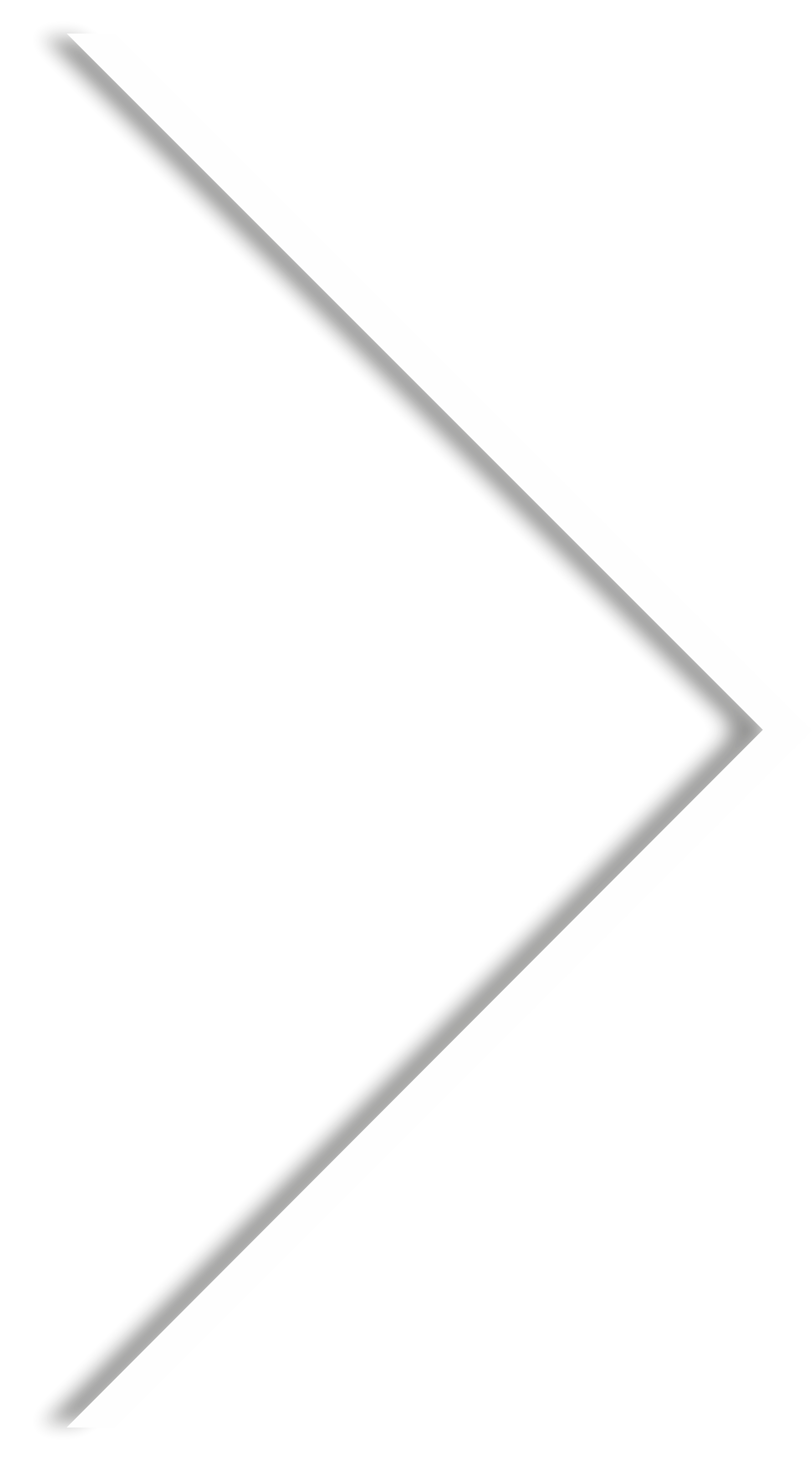 A cohort of LATIC participants has already been trained and the teachers are experiencing in-class coaching during 2017-18 school year.  In September 2018, these participants will start a second year of training through the IDE Corporation with the associated coaching.  As vacancies occur, new teachers will be recruited.  The goal is to create a LATIC training center in district to attract other school districts to pay a registration fee.  This Washington Township Institute for Instructional Innovation (WTI3) would first develop under the stewardship of IDE consultants.  The goal would be to develop the capacity in district staff to conduct training and attract other districts.
Implications for 
Professional Development
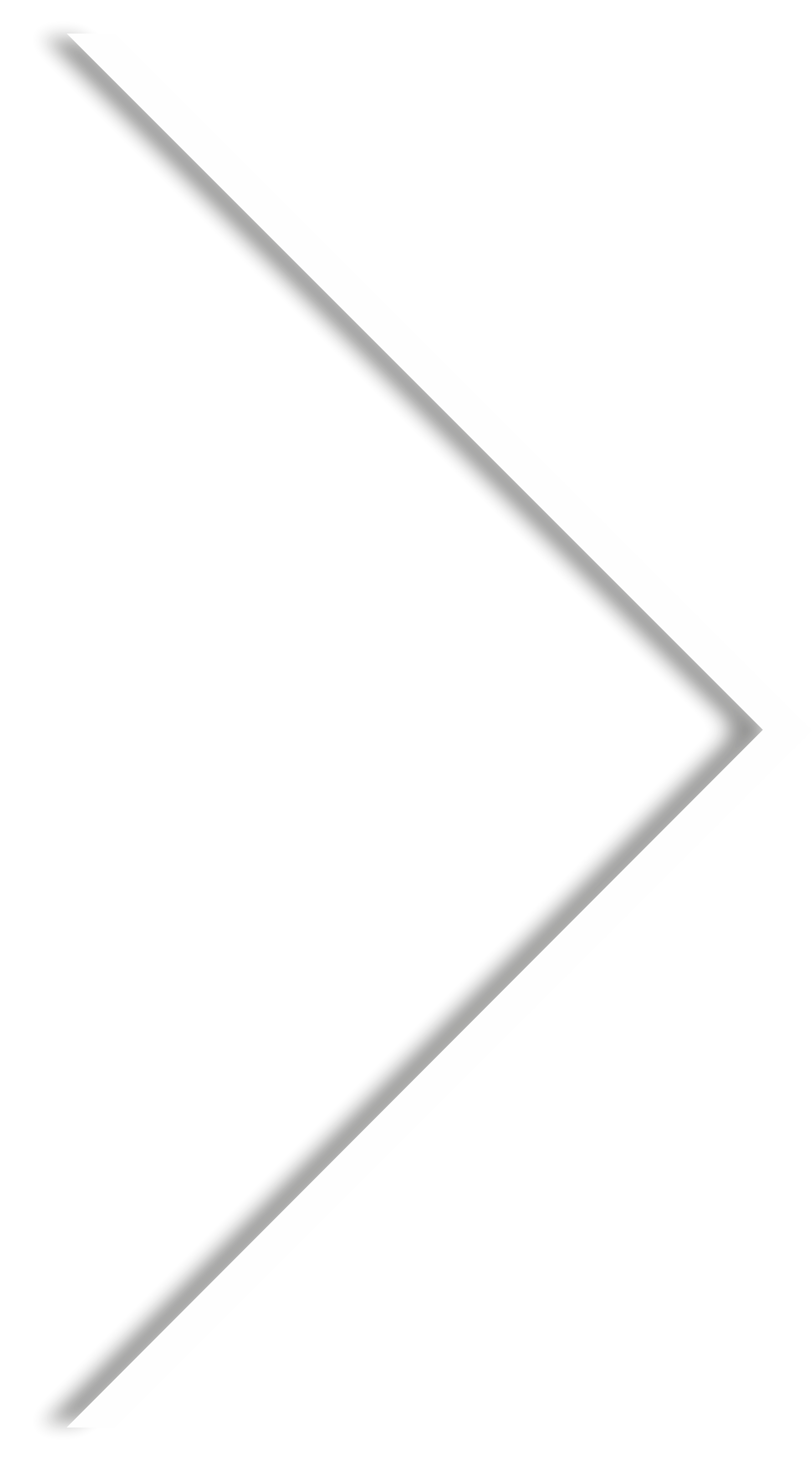 Implications for 
Infrastructure
The district will need to monitor bandwidth regularly as more and more users are on the network.  A review of our wi-fi accessibility in non-classroom areas will be on our radar.  As students move from project to project, they will need seamless access in hallways, cafeteria’s, and some outside areas of our schools.
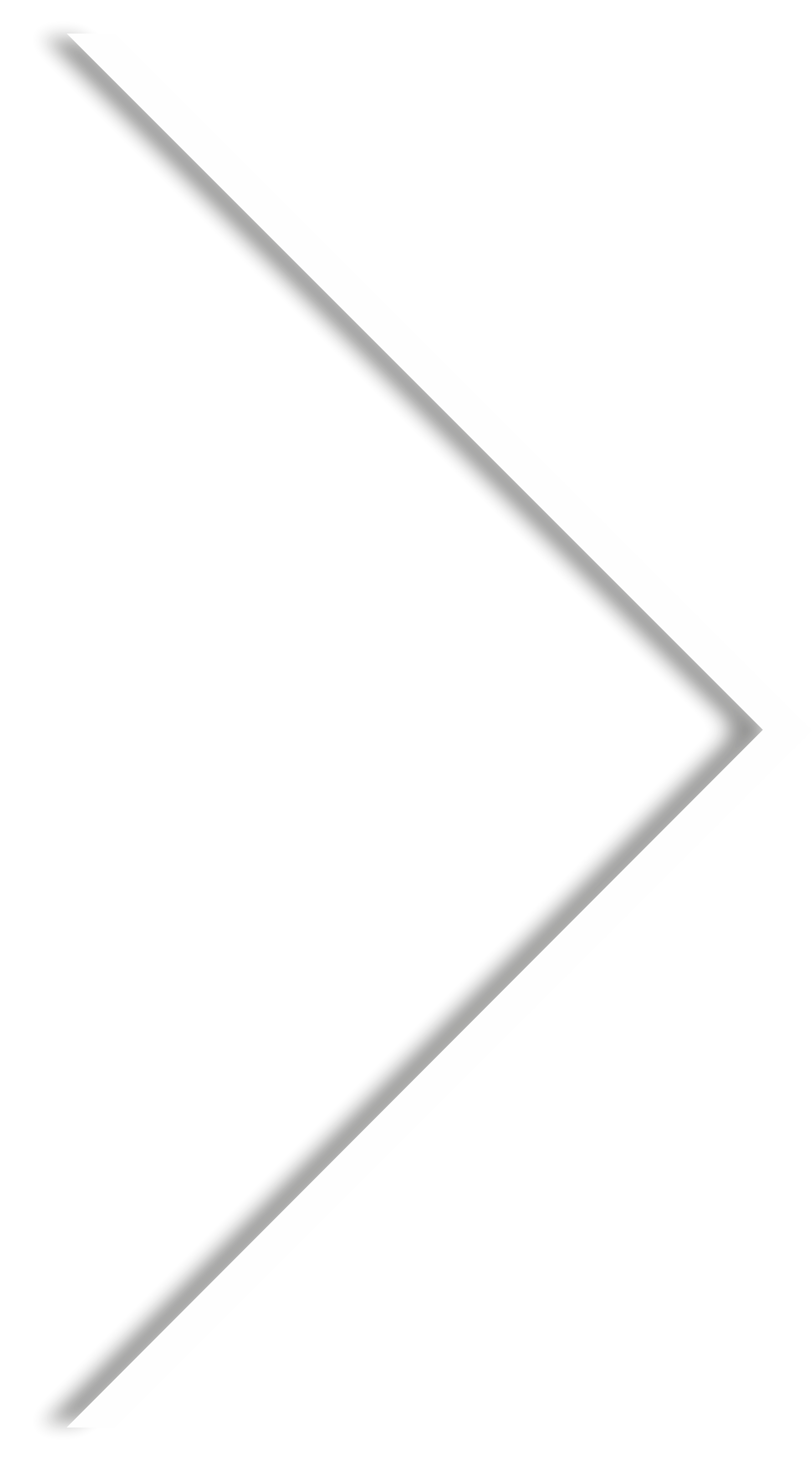 Implications for 
Stakeholders
A curriculum fully integrated with technology provides WTPS graduates with the foundational 21st century skills needed for college and career success.  Additionally, WTPS educators who thoroughly understand and internalize the 10 strategies advocated by LATIC, will create an engaging, innovative, and problem-solving learning environment for WTPS students.
WTPS Strategic Vision
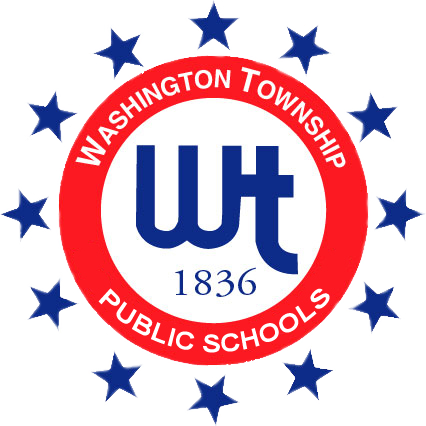 Community Engagement
Primary Goal
Increase partnership with Community to improve the school system and student learning opportunities. The word “Community” reflective of Global Community.
Strategies/Action Steps-Primary Goal
Increased presence through social media by the creation of Facebook pages by each individual school. K-12
Creation of an Allied Health Program at the High School by forming a community partnership with our local health providers, Jefferson, Inspira, and/or Virtua.
Digital Citizenship training through all levels, K-12, to address the needs of our students as they immerse themselves into the digital universe.
Strategies/Action Steps-Primary Goal
Explore opportunity with local colleges, Junior Achievement, Chamber of Commerce, and Rotary to strengthen realistic Option II opportunities for our students that may include internships, off and on campus college courses, and related work experiences. 9-12
Development of Academy Model at the High School.  Starting with engineering, we can begin to develop Learning Academies that are dedicated to focusing academic studies on a specific field like engineering, business, and fine and performing arts. 9-12
Strategies/Action Steps-Primary Goal
Forming partnerships with local religious and cultural organizations to enhance the exposure our students receive to a diverse cultural experience, and to foster better understanding of the variety of cultures contained within a global community. K-12

Interactive digital programming that will connect students to other students around the world through the development of “sister schools.” K-12
Secondary Goal
Increase engagement with diverse racial, cultural and socio-economic groups.
Strategies/Action Steps-Secondary Goal
Creation of an Equity Officer in the district who will oversee all initiatives related to equity in education in the Washington Township Public Schools, including but not limited to the creation of Equity Liaisons in each of the district’s 11 schools, training, professional development, and oversight of the district-wide Equity Coalition. K-12
Formation and implementation of an equity coalition that includes multiple community stakeholders including, students, parents, teaching staff, administration, and local officials.
Strategies/Action Steps- Secondary Goal
Creation of Peer to Peer student counselors at both the high school and middle level. 6-12 This will require manageable dollars for the cost of on-going training through the Anti-Defamation League. High School Peer to Peer will be trained to turn-key training to other student leaders as well as to middle school student leaders.
Strategies/Action Steps- Secondary Goal
On-going Equity and Cultural Proficiency Training for all members of the Equity Leadership Team as well as all School Administrators. K-12 Currently, we are engaged in a series of trainings by noted author Franklin Campbell Jones, “The Culturally Proficient School” Cost associated with the fee for training.
“Equity Literacy” Ongoing training for all staff on how to make student access to resources more equitable, but also to remove the barriers so all children and young people can succeed, regardless of their personal challenges, in a school climate that fosters inclusion and celebrates diversity. K-12
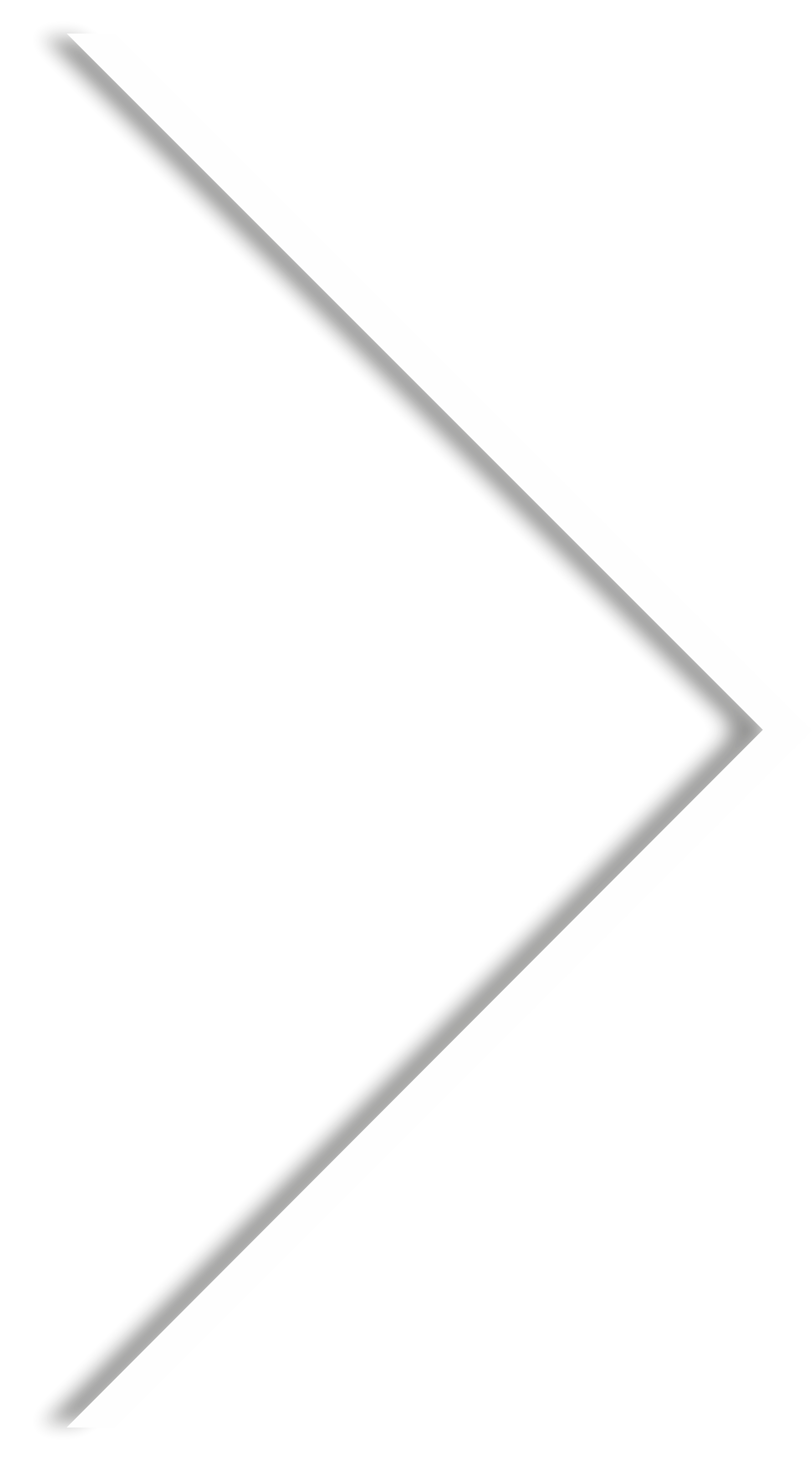 Focus professional development and professional development dollars on creating a culture that will allow WTPS students to assimilate and compete globally.  

This may require that professional development dollars be reallocated (not increased) based on the community engagement priority.
Implications for 
Professional Development
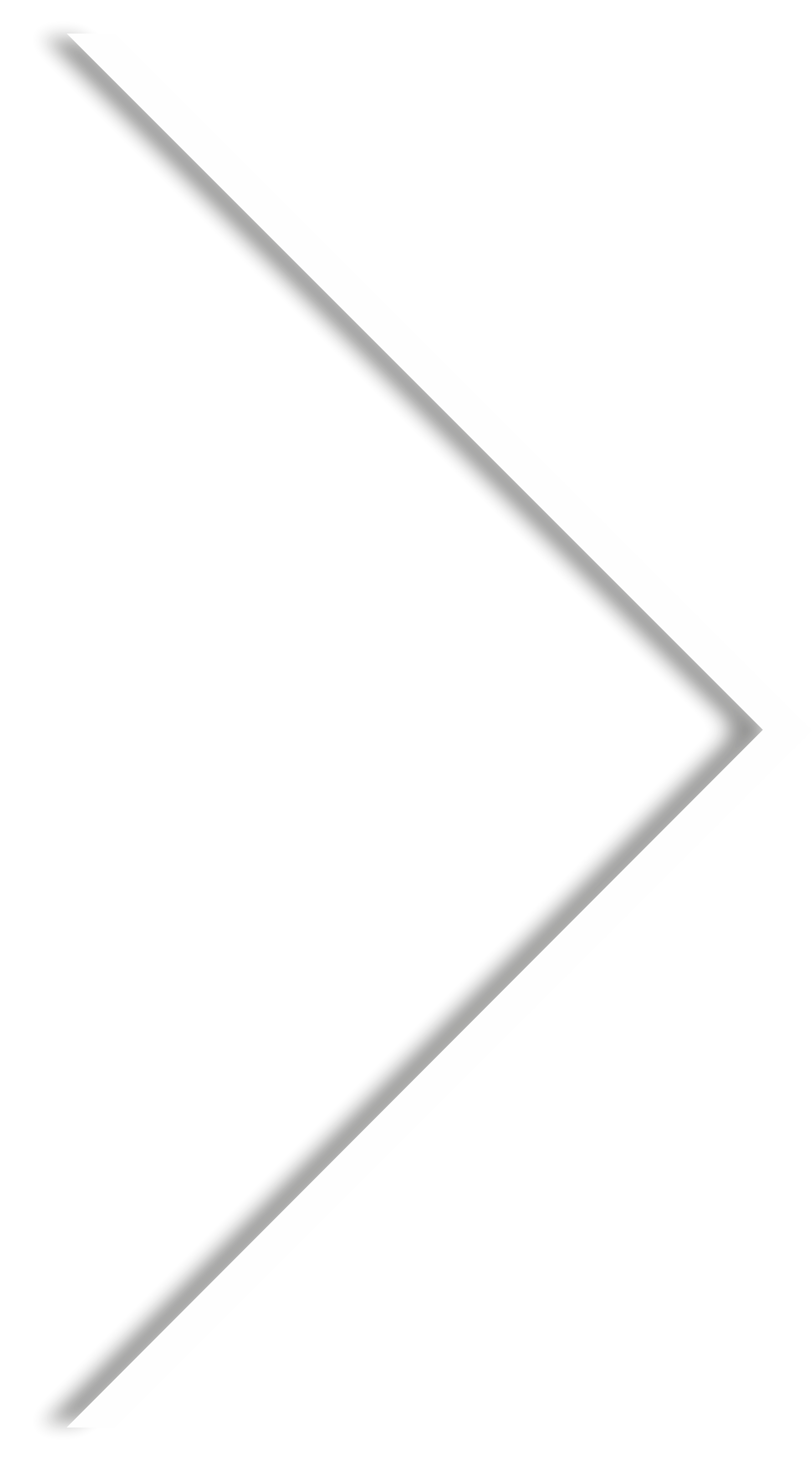 Developing digitally responsible citizens will enhance WTPS reputation as a desirable and accepting community both to live in and to interact with.   Partnership with regional enterprises such as hospitals, engineering firms, colleges and universities will enhance WTPS' position of influence and prepare students for a seamless transition into a more successful college and/or career experience.
Implications for 
Stakeholders
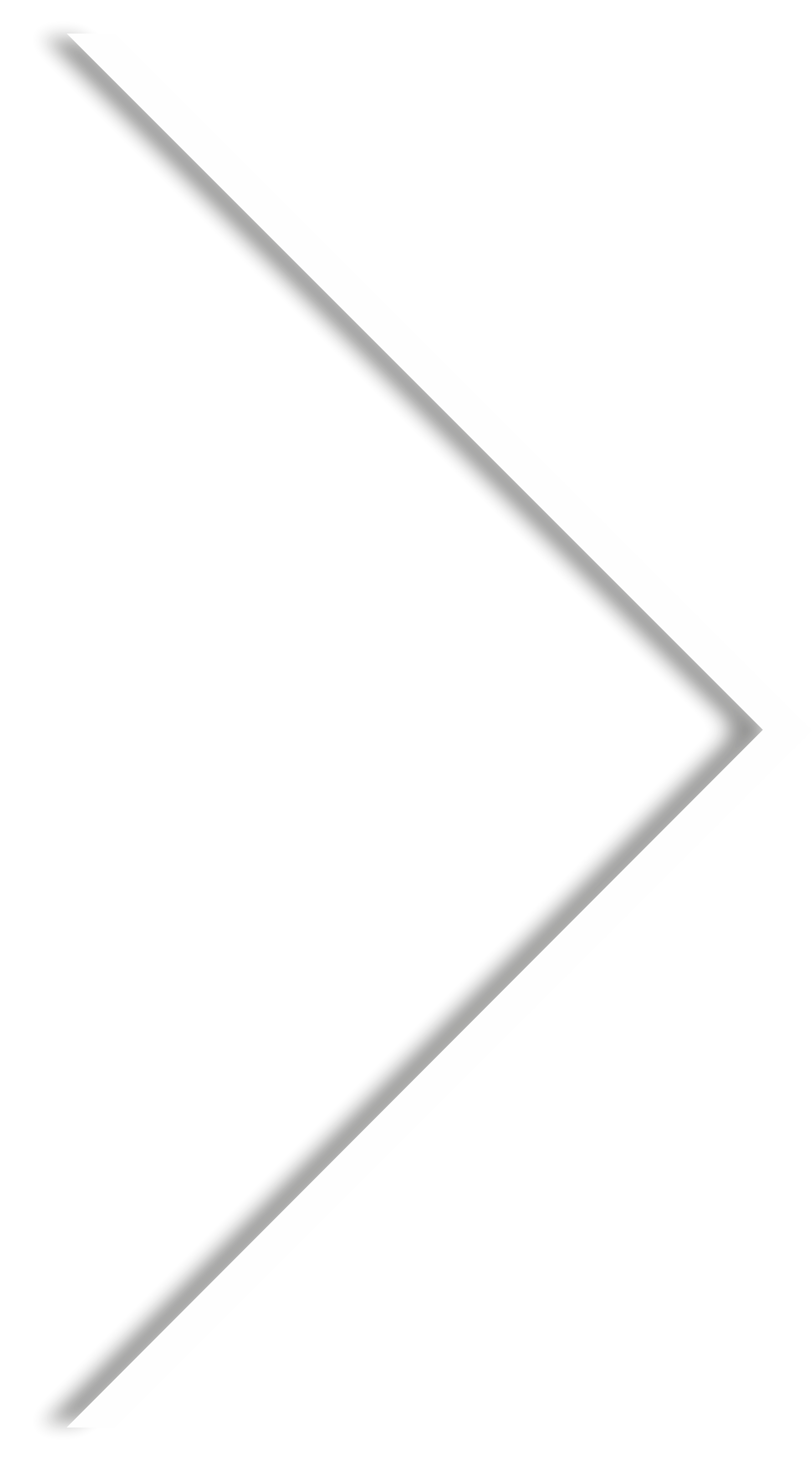 To increase social media presence through the creation of school based Facebook Accounts for each school in the district by the end of 2018.

The creation of at least 1 Academy model at the high school for the 2019-20 school year and at least one more by the 2020-21 school year.

To expand the embedding of digital citizenship to at least 3 grade levels by the 2019-20 school year.

To create three grade levels of students to engage in on-line communication with Sister Schools from around the world. This should be one grade in each level of our program, elementary, middle, and high school by 2019/20.
Assessment/
Accountability
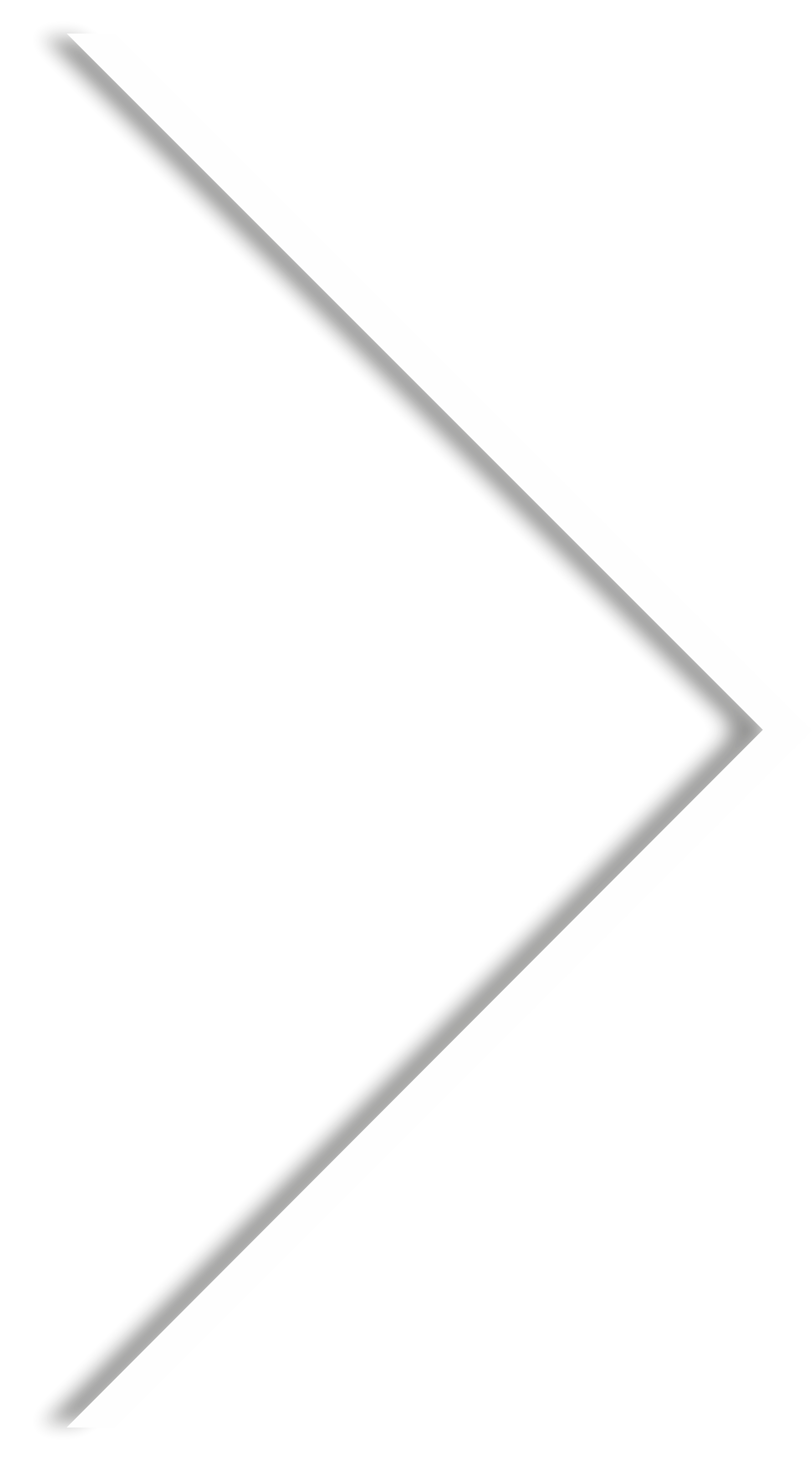 To expand the equity officer position to include at least one building level equity liaison form every school in the district, who will undergo training and be the equity point person for their school. 

To increase the total number of formal partnerships developed by 2020 by 2, while utilizing 2017-18 as a baseline. 

To maintain the number of students participating in Peer to Peer counseling program high schools, while doubling that number as we introduce the program at the middle level in 2018-19.

Reduction or elimination of cyberbullying episodes based on past incidents by at least 10%.
Assessment/
Accountability
WTPS Strategic Vision
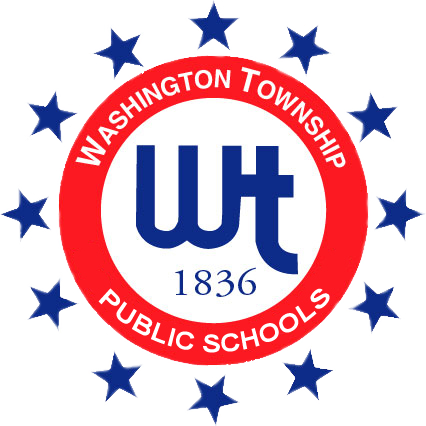 Management
Primary Goal #1
Develop a fully integrated building maintenance plan for each school and district building including but not limited to:  HVAC, roofing, paint, bathroom updates, and pest issues.
Strategies/Action Steps-Primary Goal 1
Update Current Inventory Per Facility
Review and Update Existing Floor Plans
Review All Other Action Plans to Ascertain Any Impact on This Plan
Review STEAM and 21st Century Recommendations from the State of NJ
Conduct an ADA Accessibility Audit
Strategies/Action Steps-Primary Goal 1
Building Level Committees to be Established
A Member of Building Level Committees will form a District Level Committee
District Level Committee will form a 5-Year Plan
District Level Committee will Forward Recommendations to then Board
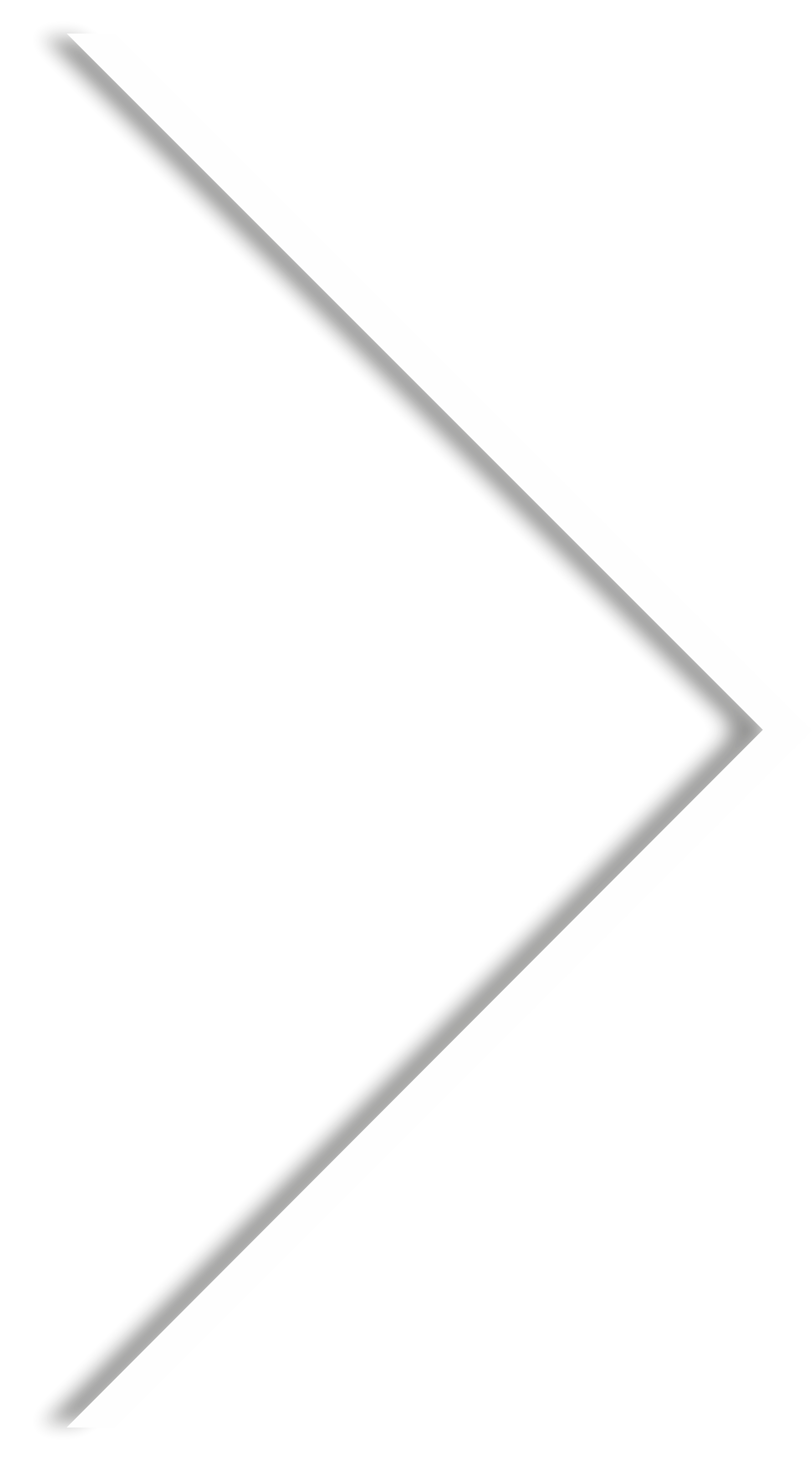 Barriers/Challenges
Accessibility to and the accuracy of the current inventory

Human resources and skill sets to take and upgrade the inventory

Accessibility to NJDOE website
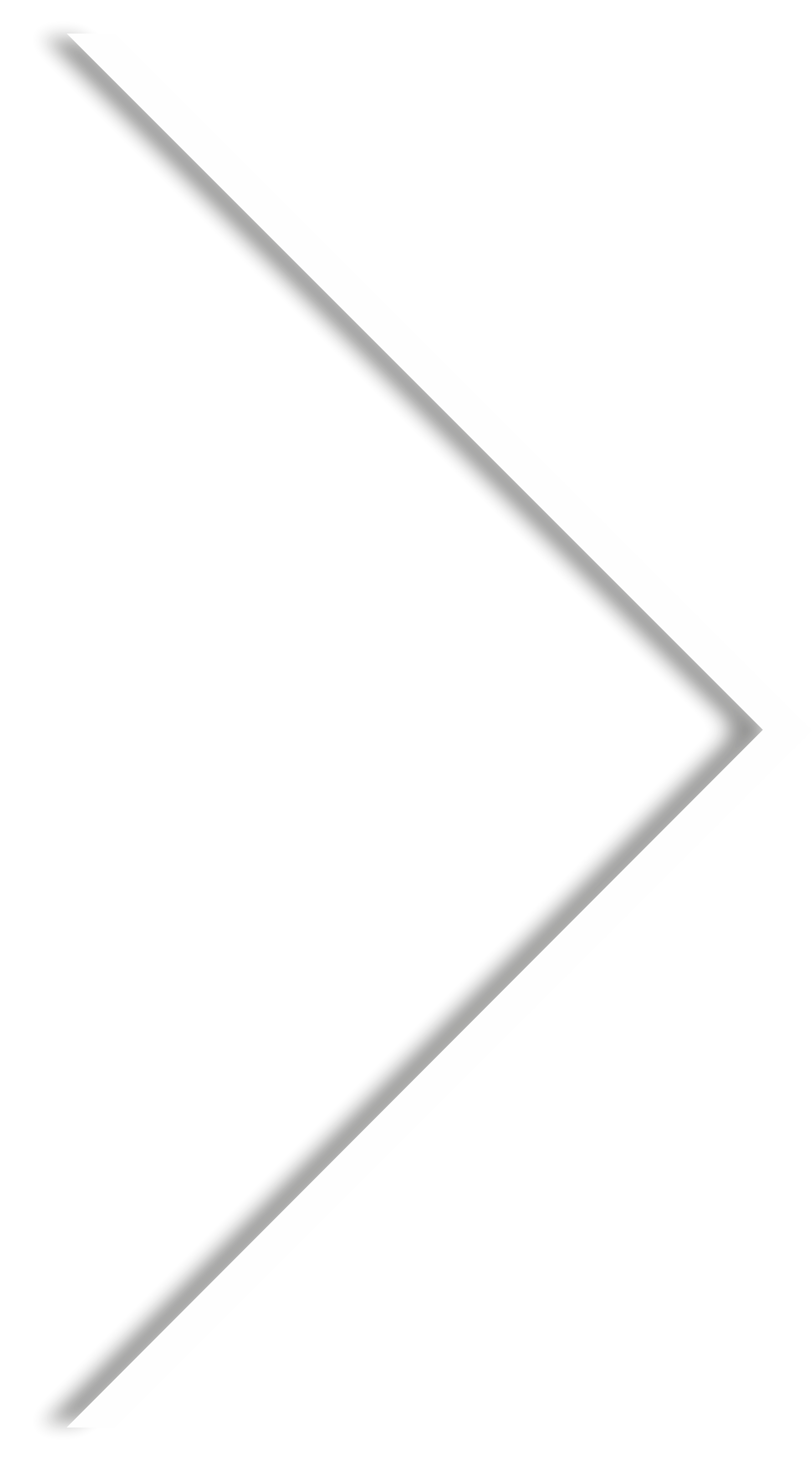 Implications for 
Professional Development
Cross-training of team members due to the size and scope of this goal
.
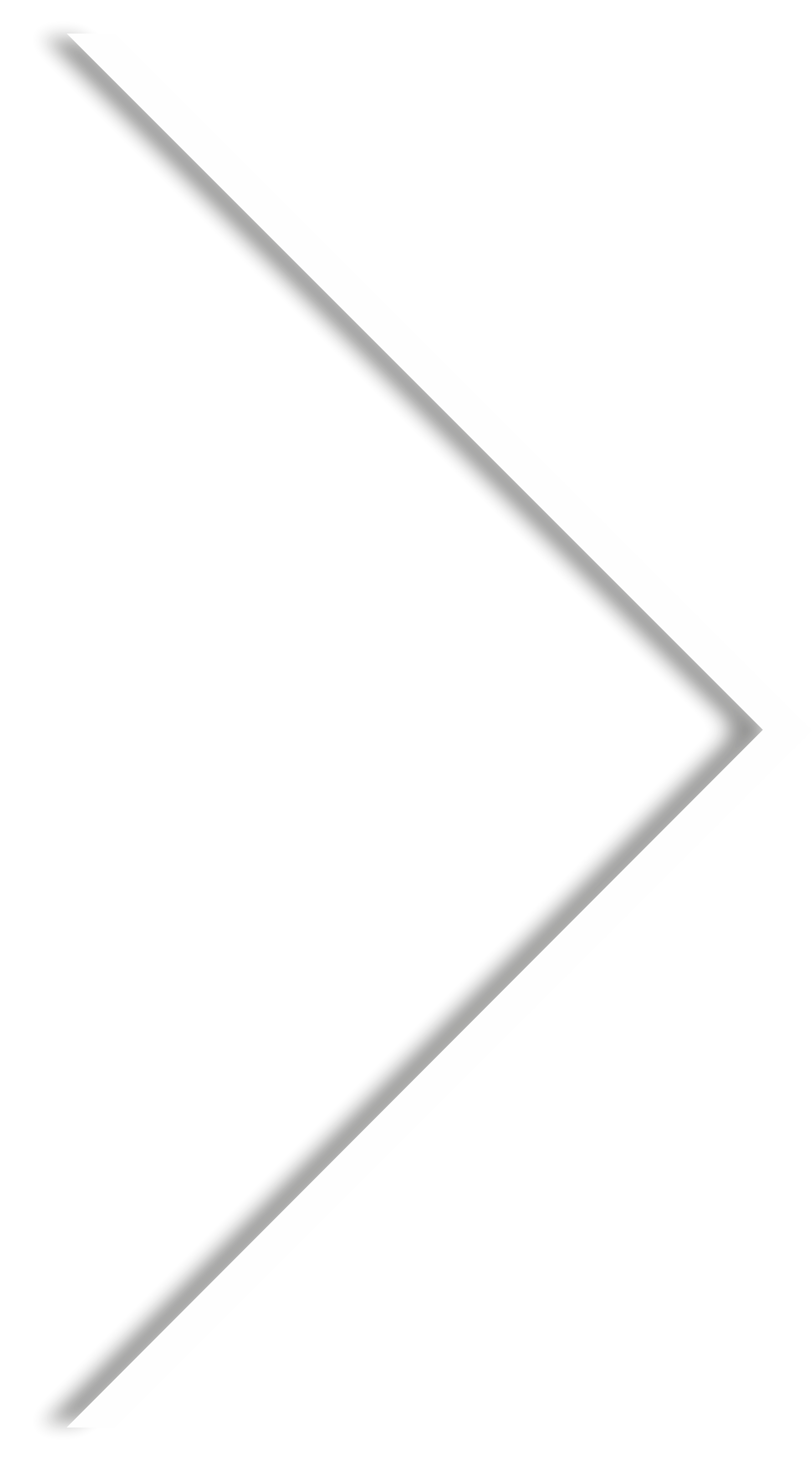 Implications for 
Stakeholders
An accurate inventory of all facilities resources and maintenance requirements allows for the prioritization of facilities funds which will have a direct impact on future budgets and the cost of operating facilities.
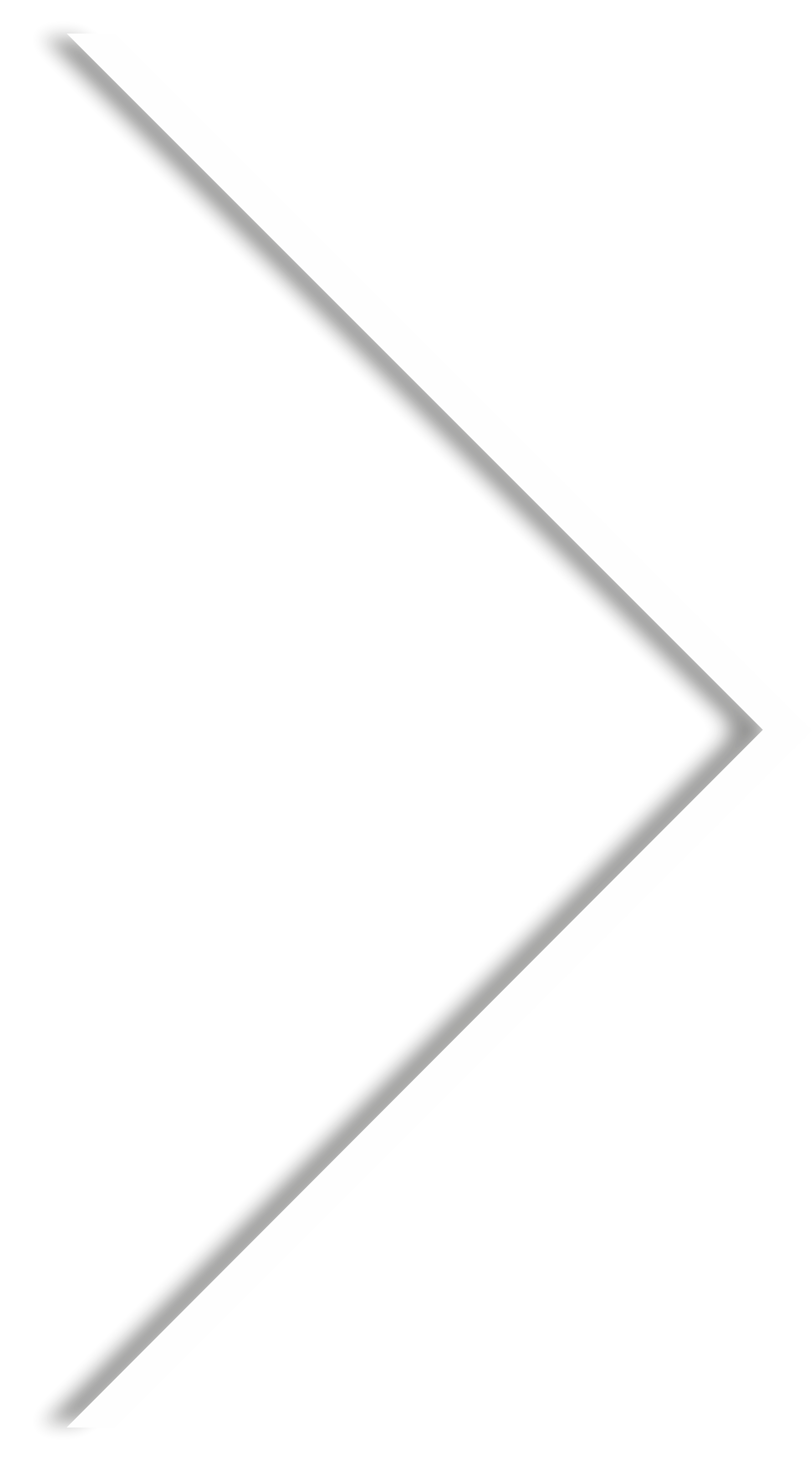 Assessment/
Accountability
Using the ECRA School Intelligence dashboard, each of these steps can be monitored and reported to selected stakeholder groups.
Primary Goal #2
Develop a financial plan to address anticipated shortfall in budget due to decrease and leveling of student enrollment for the next 3-5 years.
Strategies/Action Steps-Primary Goal 2
Review and or update long-term enrollment projections
Obtain and review the most recent plans for the district
Compile equipment replacement plans
Assess known State and Federal mandates on the horizon
Strategies/Action Steps-Primary Goal 1
Review current Funding Law
Review delivery of all services and ascertain most efficient means of delivery.
Compile 3-year Budget Projection
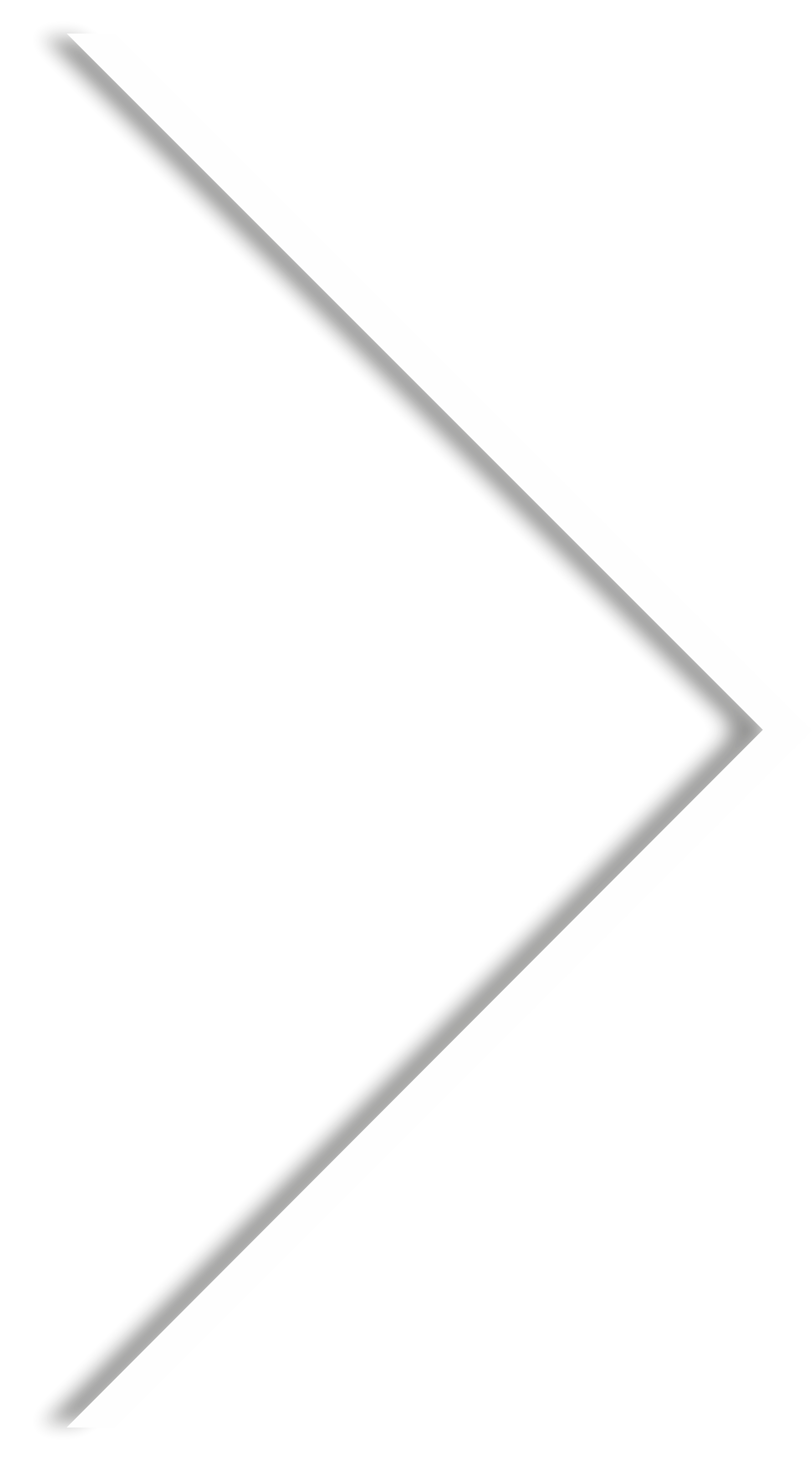 Barriers/Challenges
A funding formula that has not been fully funded and adjustments to formula performed as Budget adjustments to the State’s budget
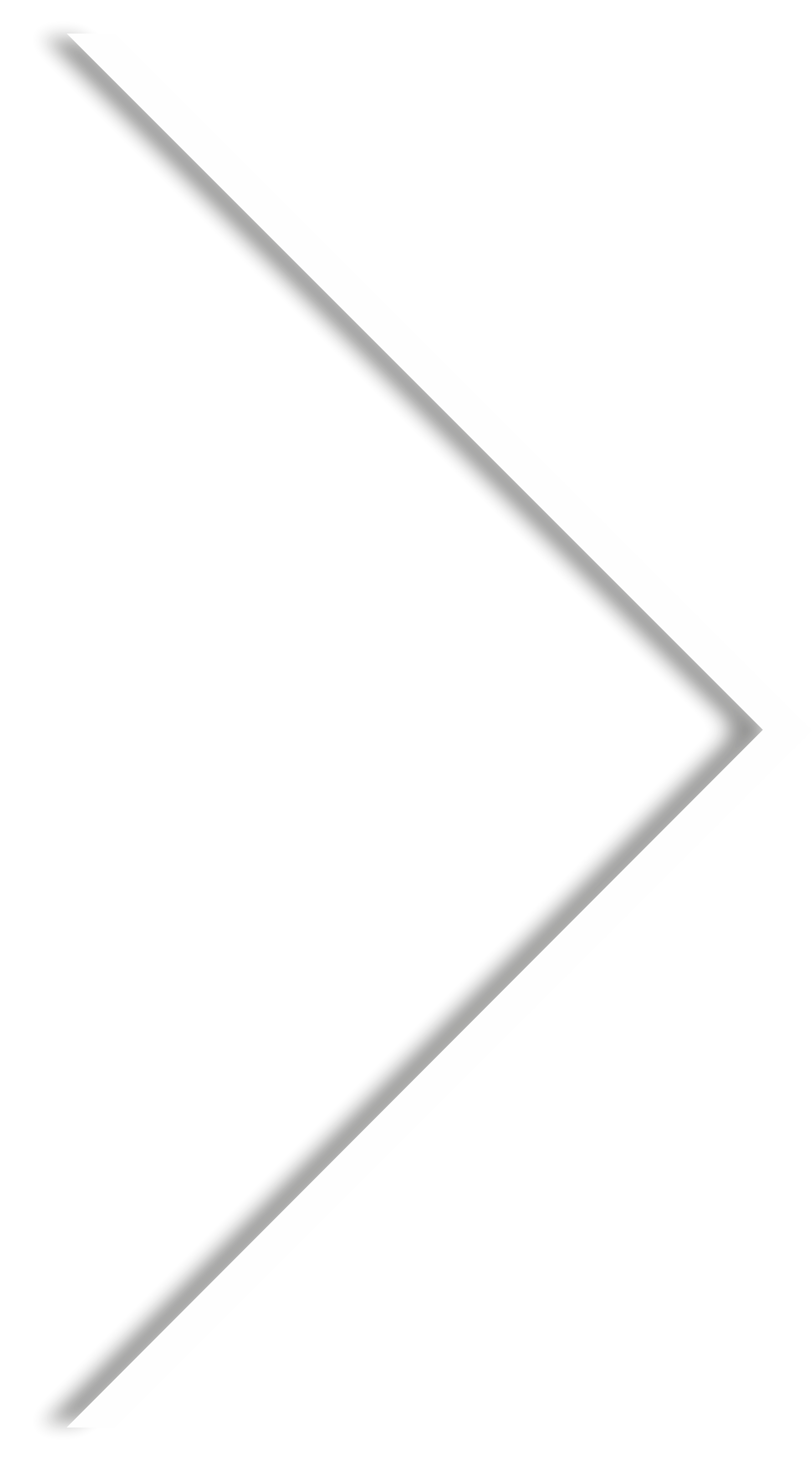 Implications for 
Professional Development
Cross-training of team members due to the size and scope of this goal.
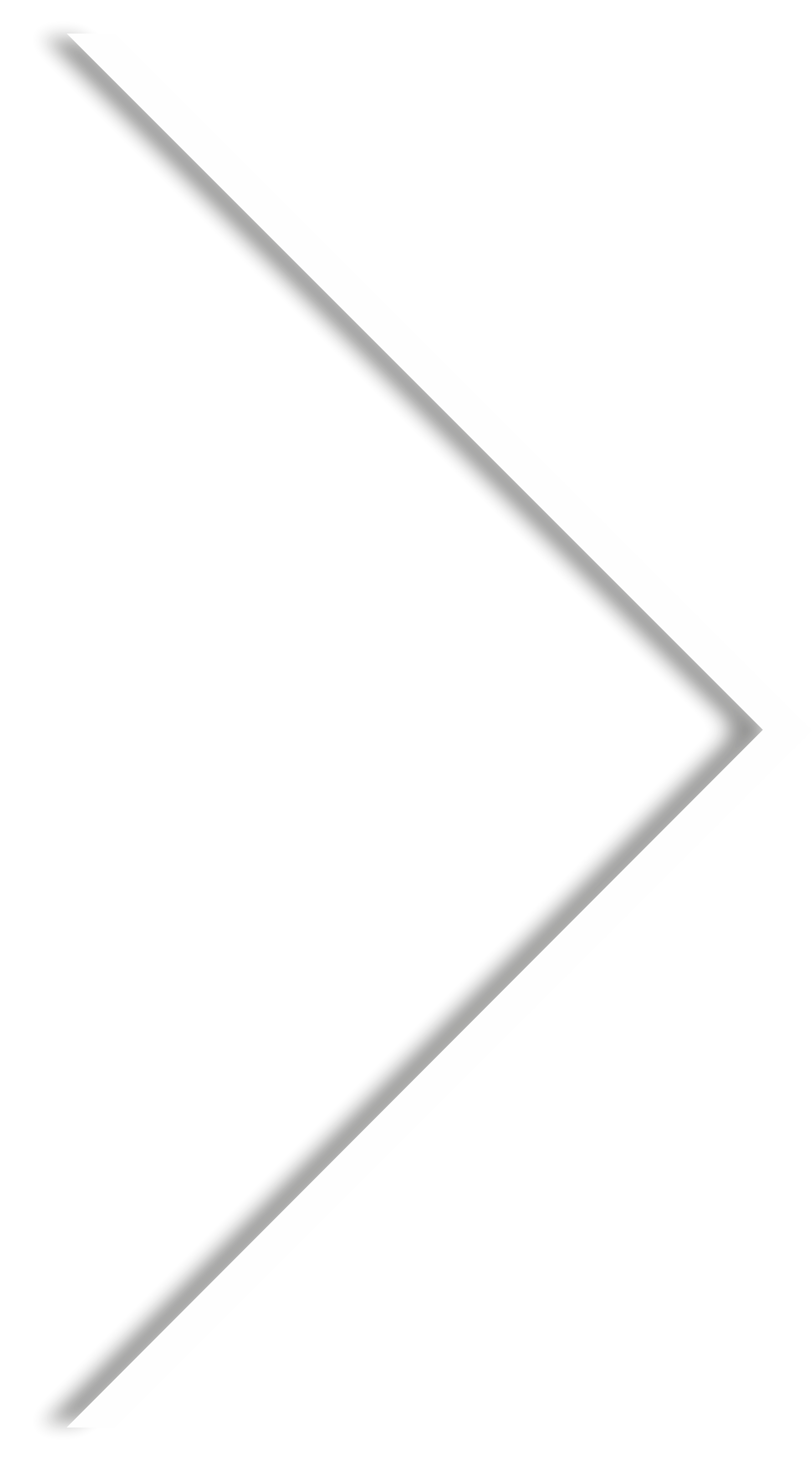 Implications for 
Stakeholders
Recognition that Township Schools are an efficiently run organization designed to minimize tax increases and reduce costs while offering superior educational opportunities
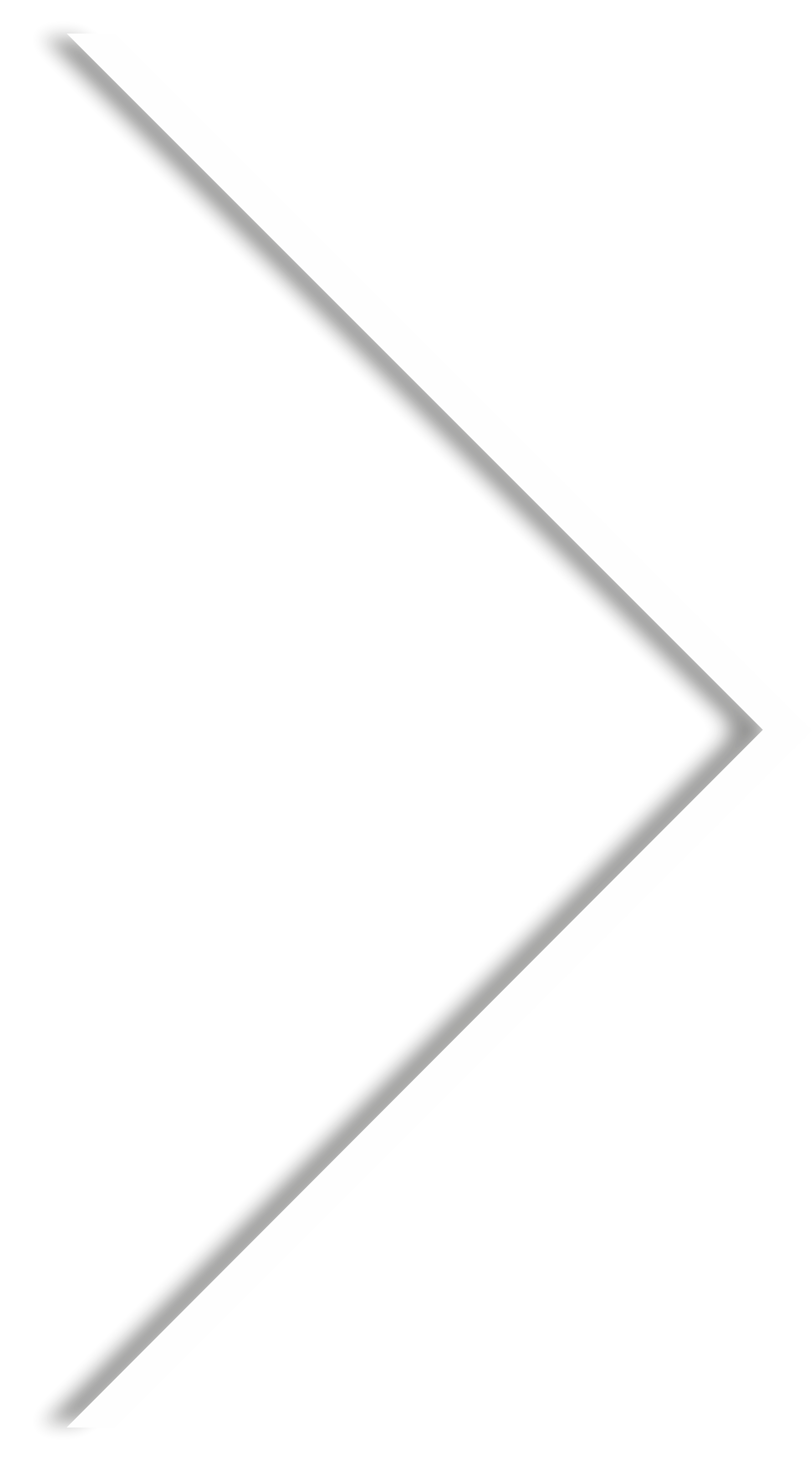 Assessment/
Accountability
Using the ECRA School Intelligence dashboard, each of these steps can be monitored and reported to selected stakeholder groups.
WTPS Strategic Vision
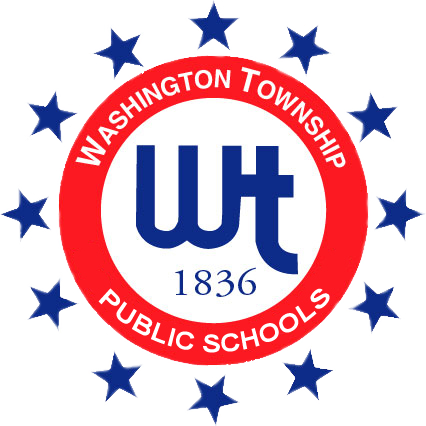 Personnel
Primary Goal #1
Refine the professional development program for staff to reduce costs while ensuring equity, follow-up, and a reduction of teacher absenteeism/need for substitutes.
Secondary goal/Objective #1
Initiate a training protocol to complete mandated trainings through Public Works videos in exchange for release time/compensation (e.g., release from attending the last day of school which is a professional development day).
Strategies/Action Steps-Objective 1
Obtain a list of required trainings and ensure they are offered through Public Works
Create a required list per staff category (e.g., teachers, custodians, all staff, etc.) and assign the trainings. 
Develop a staff communication plan and include an incentive or compensation method for staff to complete the mandated trainings
Secondary goal/Objective #2
Develop a professional development steering committee to ensure articulation among levels, coordinate release time, and develop creative ways to deliver training.
Strategies/Action Steps-Objective 2
Organize a district professional development steering committee with representation from various departments.  The steering committee will meet regularly to complete the following tasks:
Develop a survey to administer to all staff to determine professional development needs and preferences.
Determine training needs by analyzing new initiatives along with individual/ departmental/ building/district needs.
Strategies/Action Steps-Objective 2
Develop action steps for new initiatives and communicate these training plans to each level and all departments to reduce the over-scheduling of staff. These steps will be built into the elementary, secondary, and district professional development schedule/plan (See objective #3)
Develop creative ways to deliver training through video presentations, screencast tutorials, and turn-key trainings.
Establish a mechanism to create, upload, and have staff view a repository of online professional development videos (instructional or procedural based) as needed or part of a cohort (e.g., new teachers). 
Video record turn-key trainings, create screencast tutorials, or video record consultants and edit for staff use. Train staff how to use the repository of videos (e.g. YouTube Channel, Public Works)
Strategies/Action Steps-Objective 2
Develop incentives (release time, micro-credentials) and calendar suggestions to afford time or attractive ways to obtain training.
Develop a plan to bolster professional learning communities (PLCs) to provide regularly scheduled opportunities for teachers to collaborate on their professional development goals (e.g., CAR (Connected Action Roadmap) Method).
Develop a yearly professional development cycle to design and communicate the professional development plan.
Secondary goal/Objective #3
Ensure elementary and secondary non-mandated trainings are aligned to district, school, and/or departmental goals while providing follow-up and support to staff through in-class coaching, videos, and/or peer observations.
Strategies/Action Steps-Objective 3
Continue to plan elementary and secondary professional development needs/topics aligned to district, school, and/or departmental goals while ensuring follow-up and support. 
On-going trainings should be differentiated, tiered, or cohort driven, when applicable. Professional develop training needs will be shared with the district professional development steering committee to integrate with district initiatives (See Objective #2).
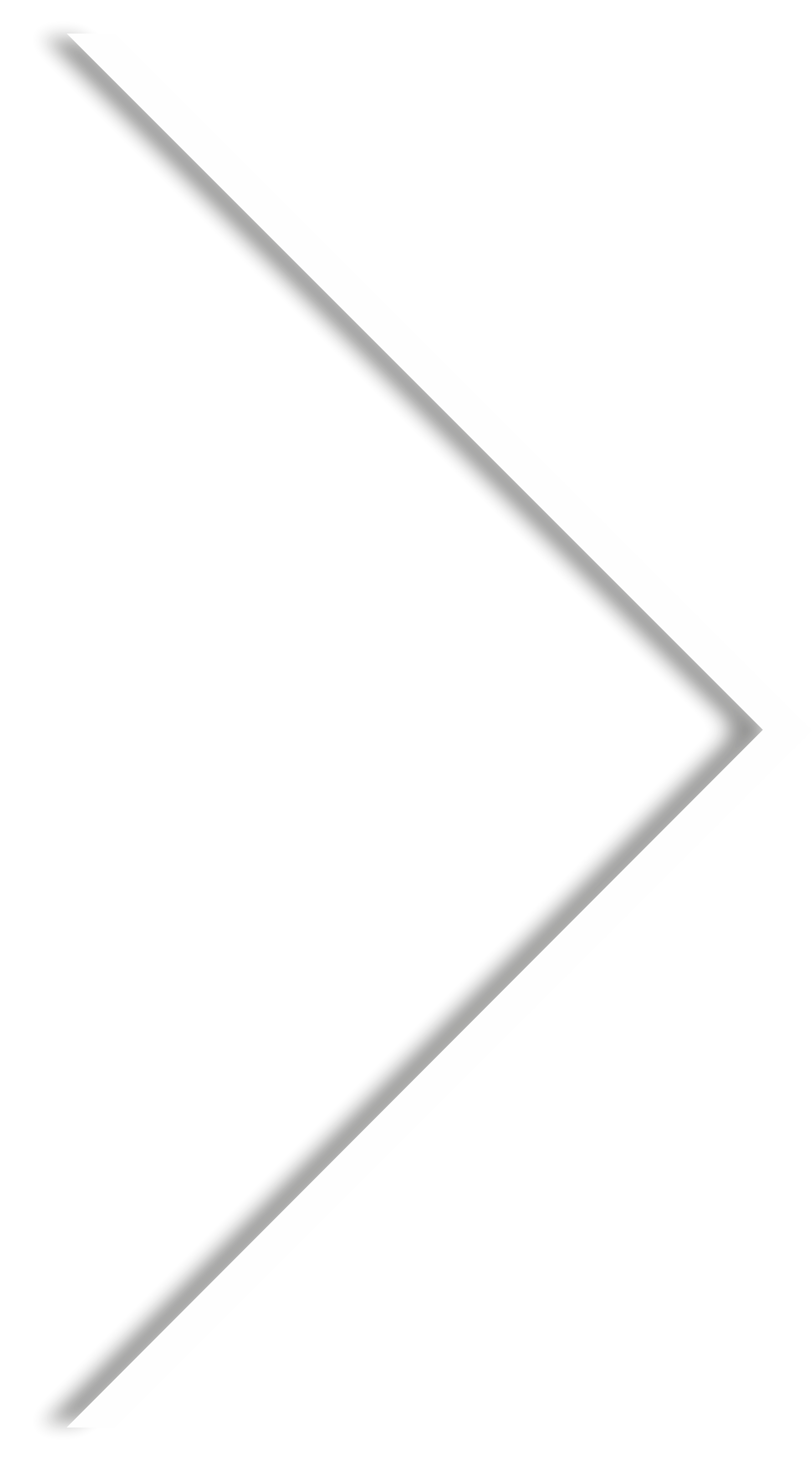 Barriers/Challenges
Contract
Funding
Scheduling
Tiered Professional Development Training Management of Public Works Video Assignments
Equipment
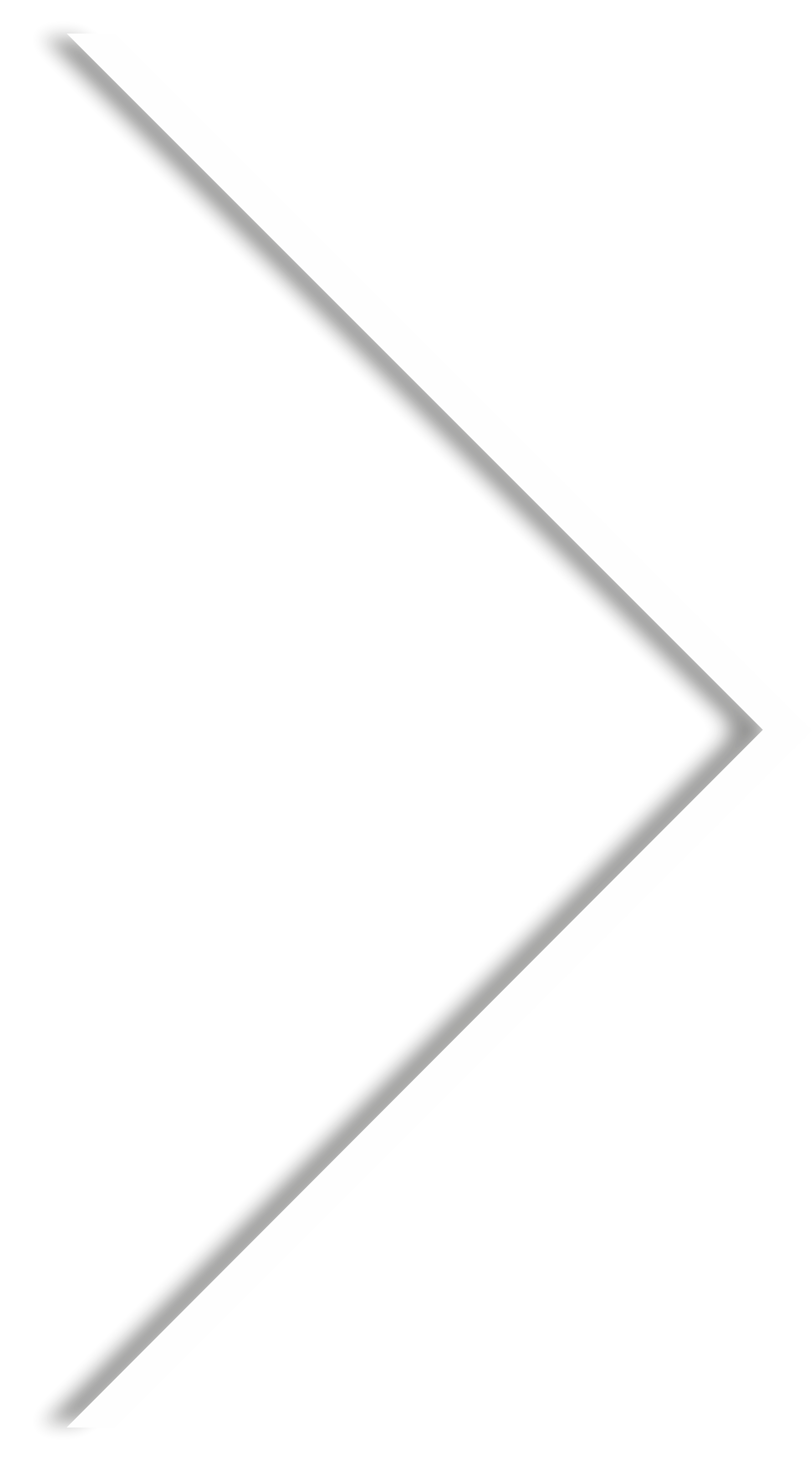 Implications for 
Stakeholders
Objective #1 – Staff work schedule
Objective #2 – Communication of plan to the Steering Committee
Objective #3 – Potential collaboration with student interns from the HS or Rowan for editing; Communication with Staff
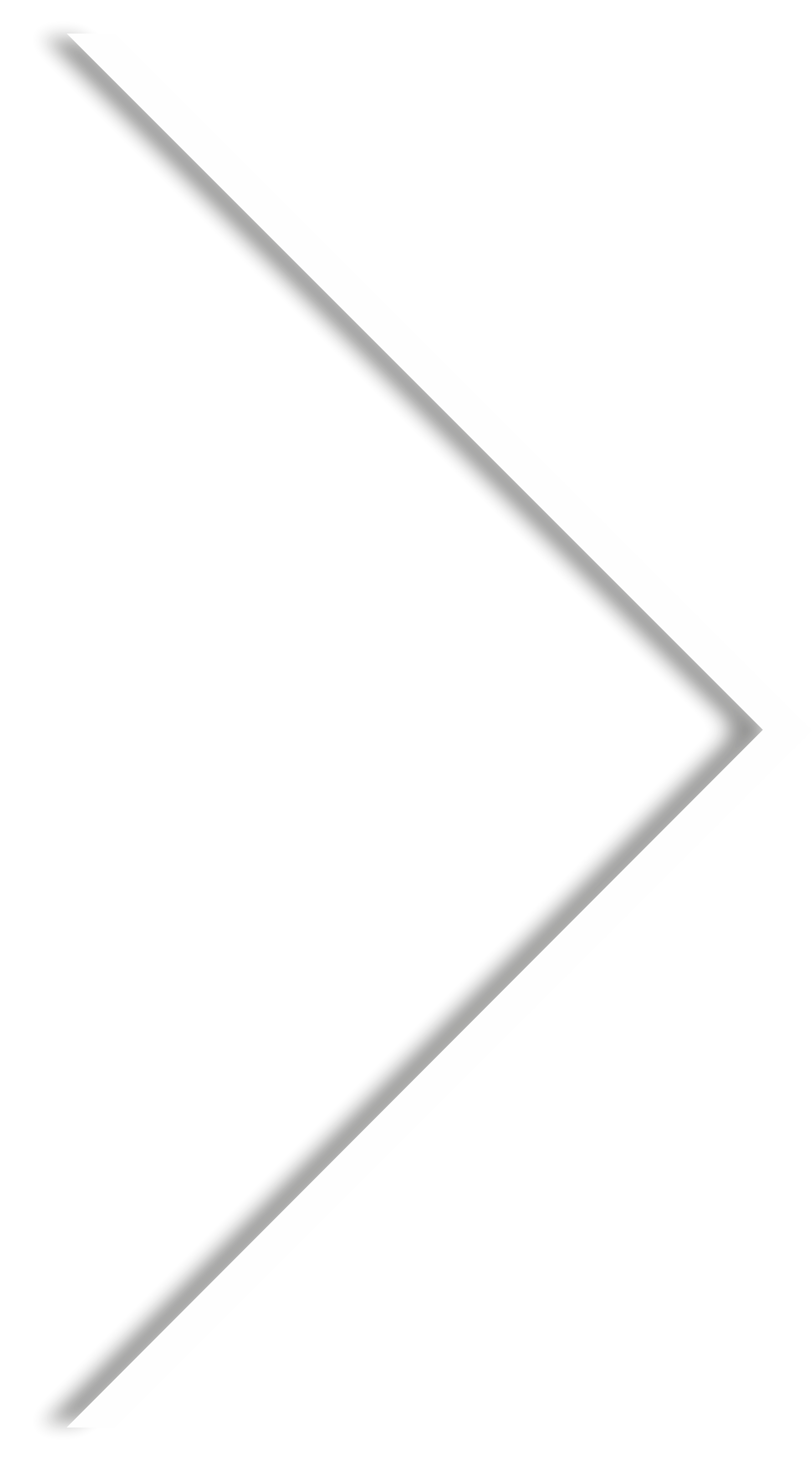 Objective #1 – Completion of trainings, use of release time, increase in instructional time, cost analysis and learning walk data citing evidence of professional expectations being implemented with fidelity in the classroom

Objective #2 – Completed plan with noted ongoing supports and an alignment to goals

Objective #3 – Scheduled committee meetings, yearly report, and minutes from the meetings
Assessment/
Accountability
Primary Goal #2
Actively and aggressively recruit talent with diverse backgrounds and expertise
Strategies/Action Steps-Primary Goal 2
Form a recruitment committee which will be responsible for personnel tasks related to recruitment and staffing. 
Explore advertisement options (particularly for unique positions).  These may include new online options such as Indeed.com, in-state and out-of-state education associations, and organizations such as NABSE (National Alliance of Black School Educators) and ALAS (Association of Latino Administrators and Superintendents).
Design a vision of an attractive recruitment table and identify necessary components (banner, handouts, video, etc.).
Strategies/Action Steps-Primary Goal 2
Identify reoccurring recruitment fairs (e.g. diversity fairs) to potentially attend.  Develop a list to begin in May of 2019.
Host and/or attend recruitment fairs (e.g., diversity fair). Schedules for recruitment fairs will be shared with administrators, particularly those with unique positions or positions difficult to fill.
Secondary goal/Objective
Revise and update job descriptions to clearly define required and preferred criteria.
Strategies/Action Steps-secondary goal
Develop a cycle of revision and updating job descriptions by level and category.  Begin the process at the elementary level.  Review standard job description format and revise, if needed.
Work with subcommittees to revise each specific job title to include current responsibilities.
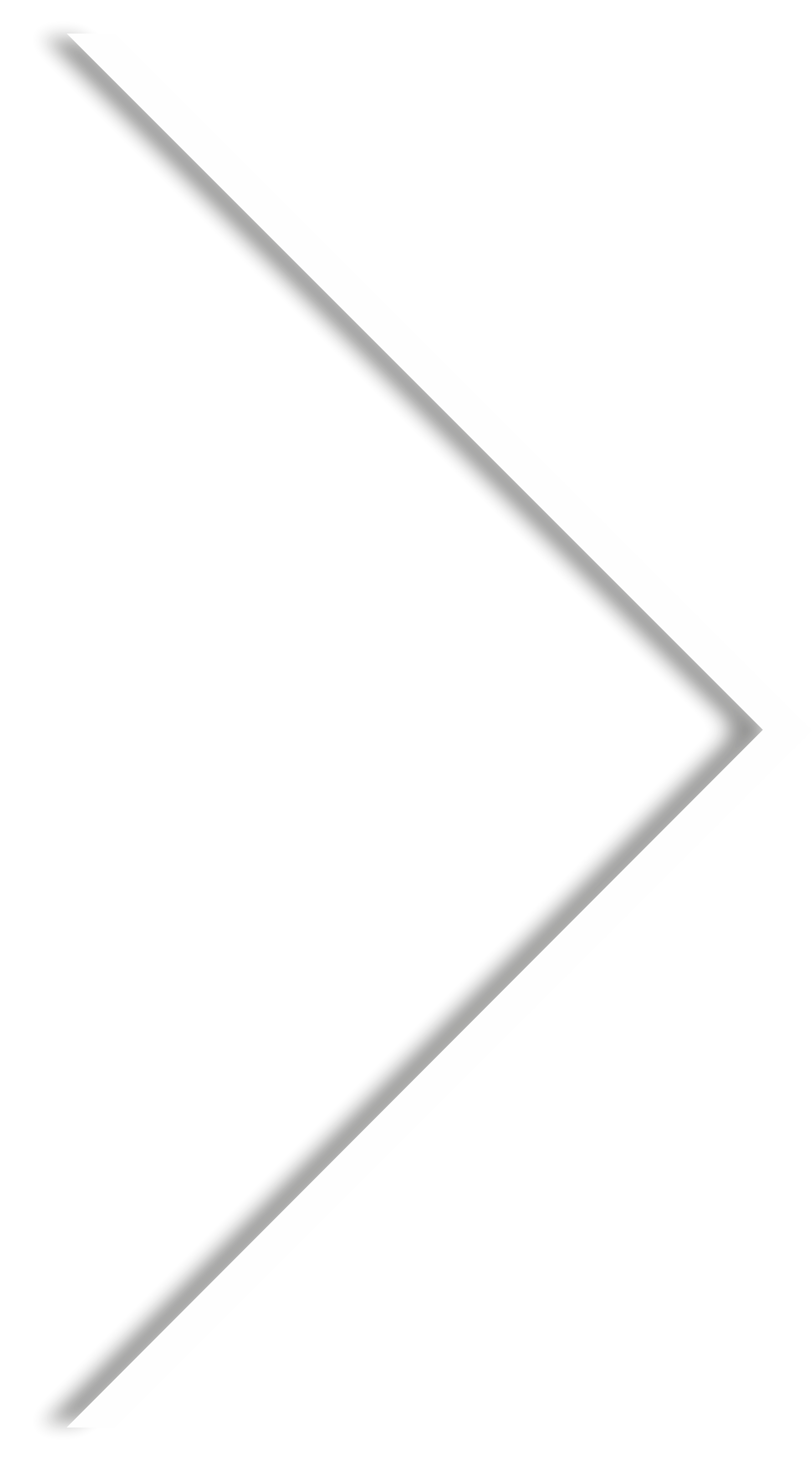 Barriers/Challenges
Budget
Scheduling
Staffing Visitations
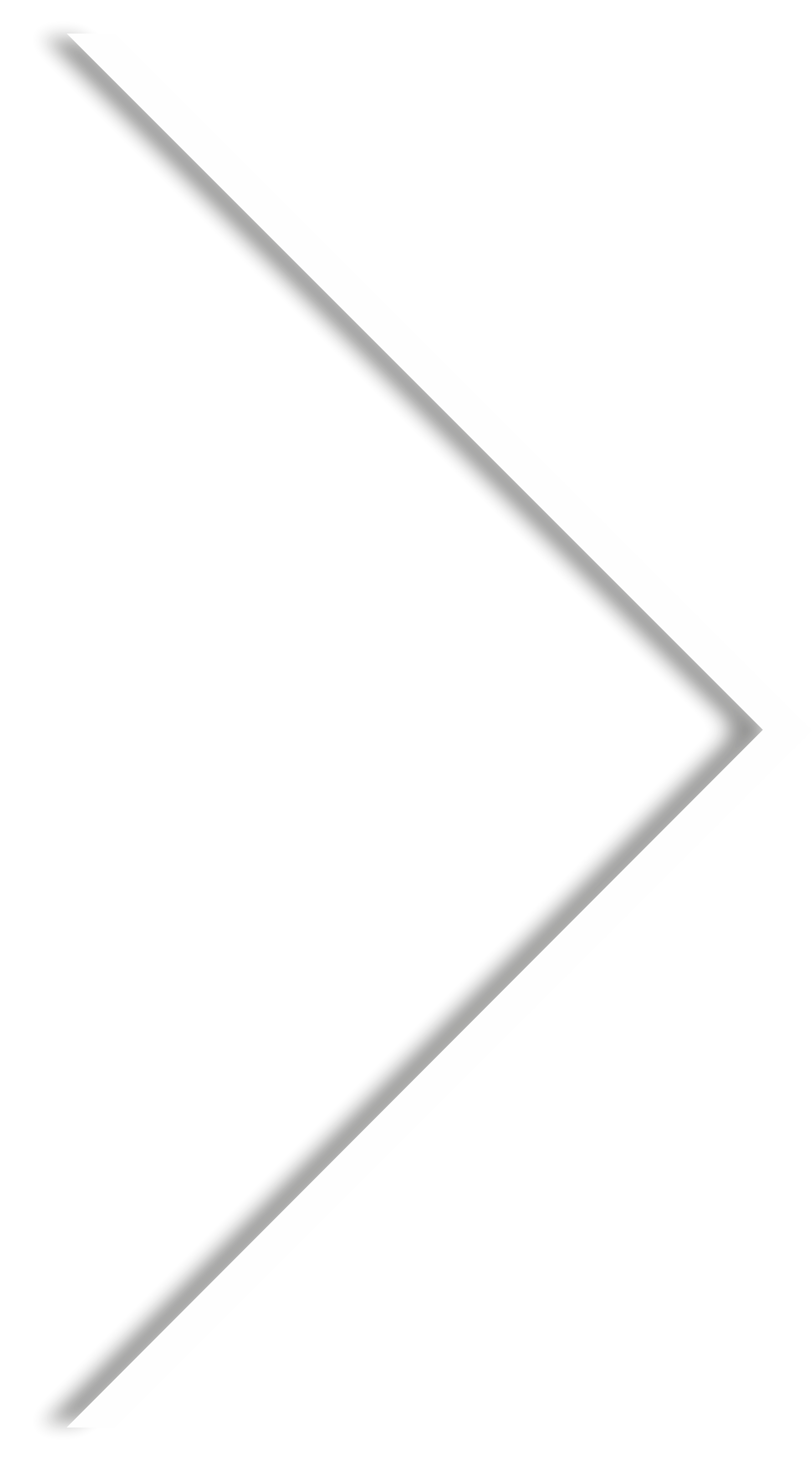 Implications for 
Stakeholders
Communicate final plan with administrators/managers.

Communicate in-house job fairs to reach as many people as appropriate.
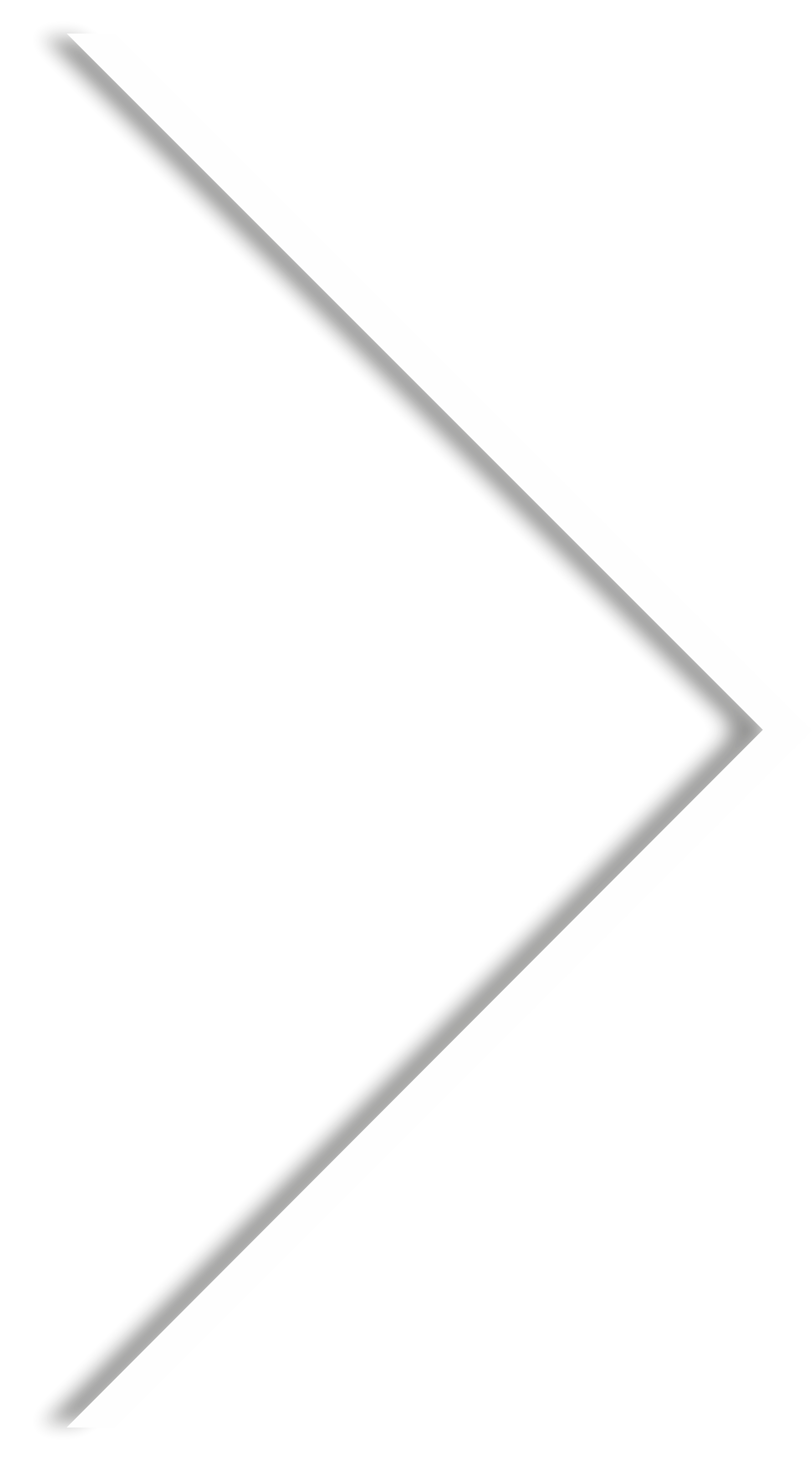 Completion of job descriptions based on the created cycle
Recruitment fair attendance and/or attendance at hosted events
Analysis of staff hired after Spring 2018 for diverse backgrounds (Evaluate diversity ratios with staff each year; evaluate ratio of student diverse population to diverse staff population; analyze teacher retention of diverse staff members)
Assessment/
Accountability
WTPS Strategic Vision
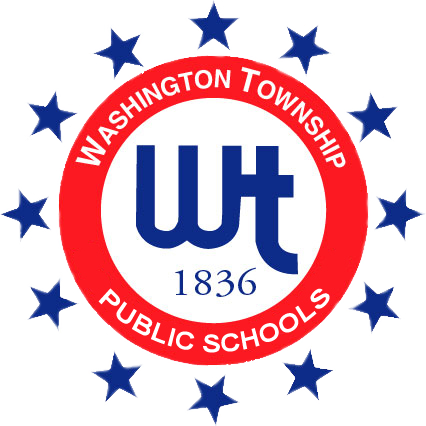 Student Life / Life Skills
Primary Goal #1
Curriculum and cultural review to ensure integration of character development including – but not limited to - resilience, perseverance, and grit.
Secondary goal/Objective #1
Create plan to ensure that the social & emotional needs of students are addressed.  Areas of focus include:
Engagement. Build strong relationships between students, teachers, families, and schools and strong connections between schools and the broader community.
Secondary goal/Objective #1
Safety. Develop schools and school-related activities where students are safe from violence, bullying, harassment, and controlled-substance abuse.
Environment. Insure that all students learn in well-managed classrooms, have available school-based health supports, and are provided with fair disciplinary practices.
Strategies/Action Steps-Objective 1
Develop a communication plan for documenting and describing the process and activities to key stakeholder groups.
Determine how to disseminate information about the district’s school climate efforts to members of the school community
Establish a Baseline: 
Determine types of school climate data to be collected
Select School Climate Tool
Administer a School Climate Survey in Grades 5, 7, 9, 11
Strategies/Action Steps-Objective 1
Analyze results of Climate Survey and share with Administration
Determine needs and prevalence of need
Establish Identified Targets

Analysis of Data to Lead to Further Exploration via Focus Groups

Analyze Existing Programs (Determine Effectiveness)
Strategies/Action Steps-Objective 1
Based on identified needs and assessment results, the team will select 	one or more interventions to implement
Review/Revise as necessary, District Policies and Regulations to address adoptions or changes in practices related to HIB, Discipline, School Climate Initiatives
Administer Climate Survey to identify growth/future needs
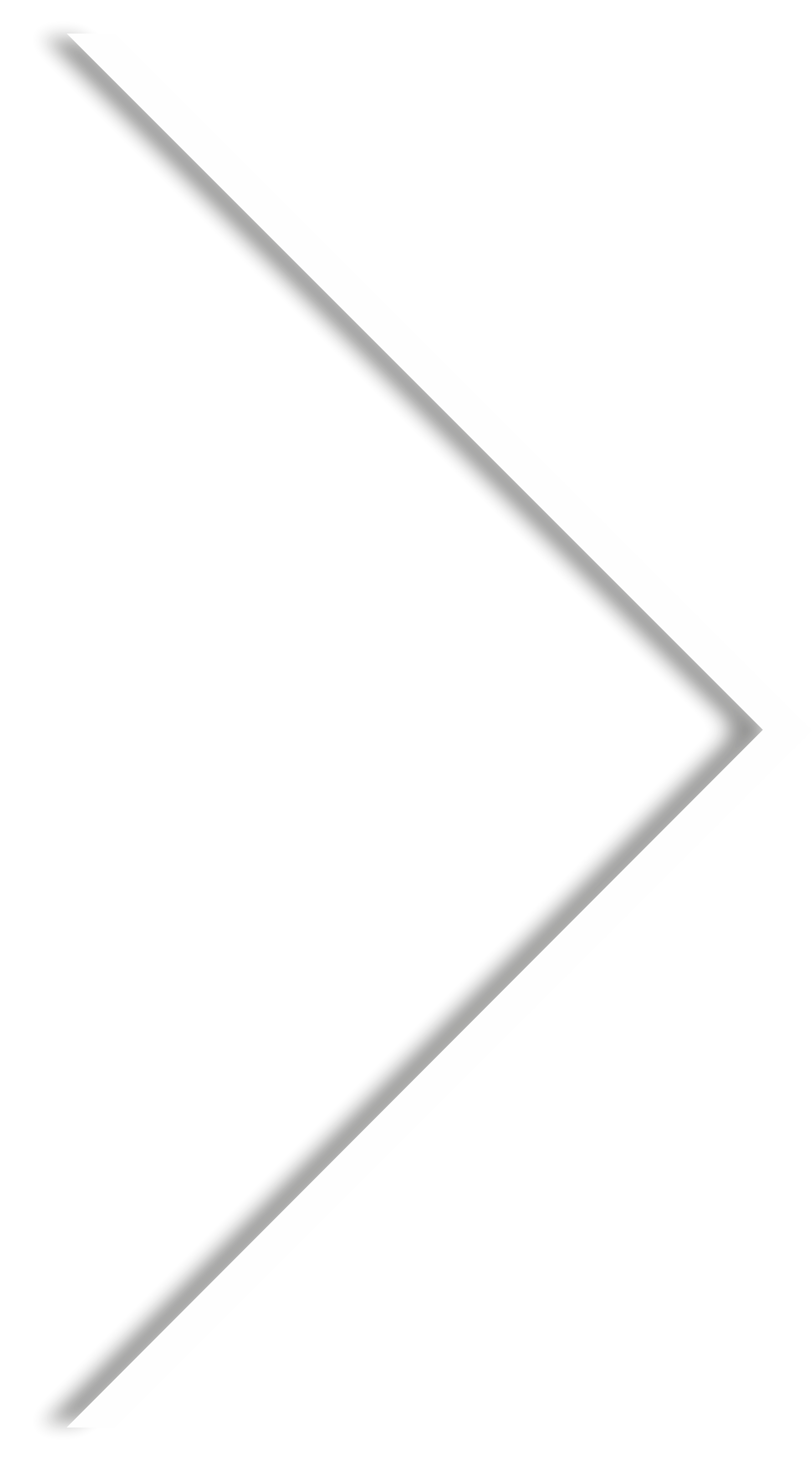 Implications for 
Professional Development
Social Emotional Learning activities to be added to the District Professional Development Plan
Restorative practices training for administrators
.
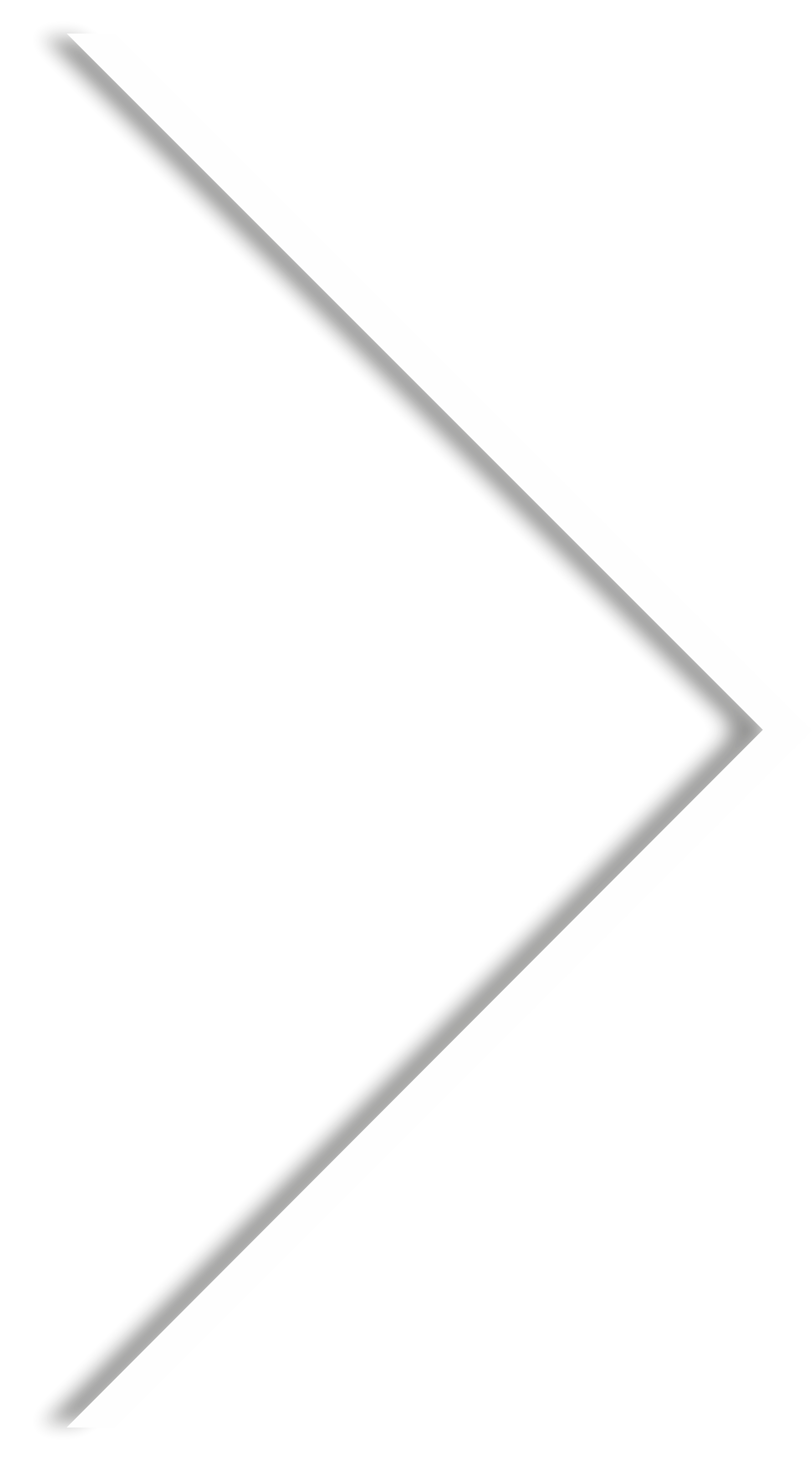 Implications for 
Stakeholders
Staff should be invited into this process and communication through each phase is mandatory
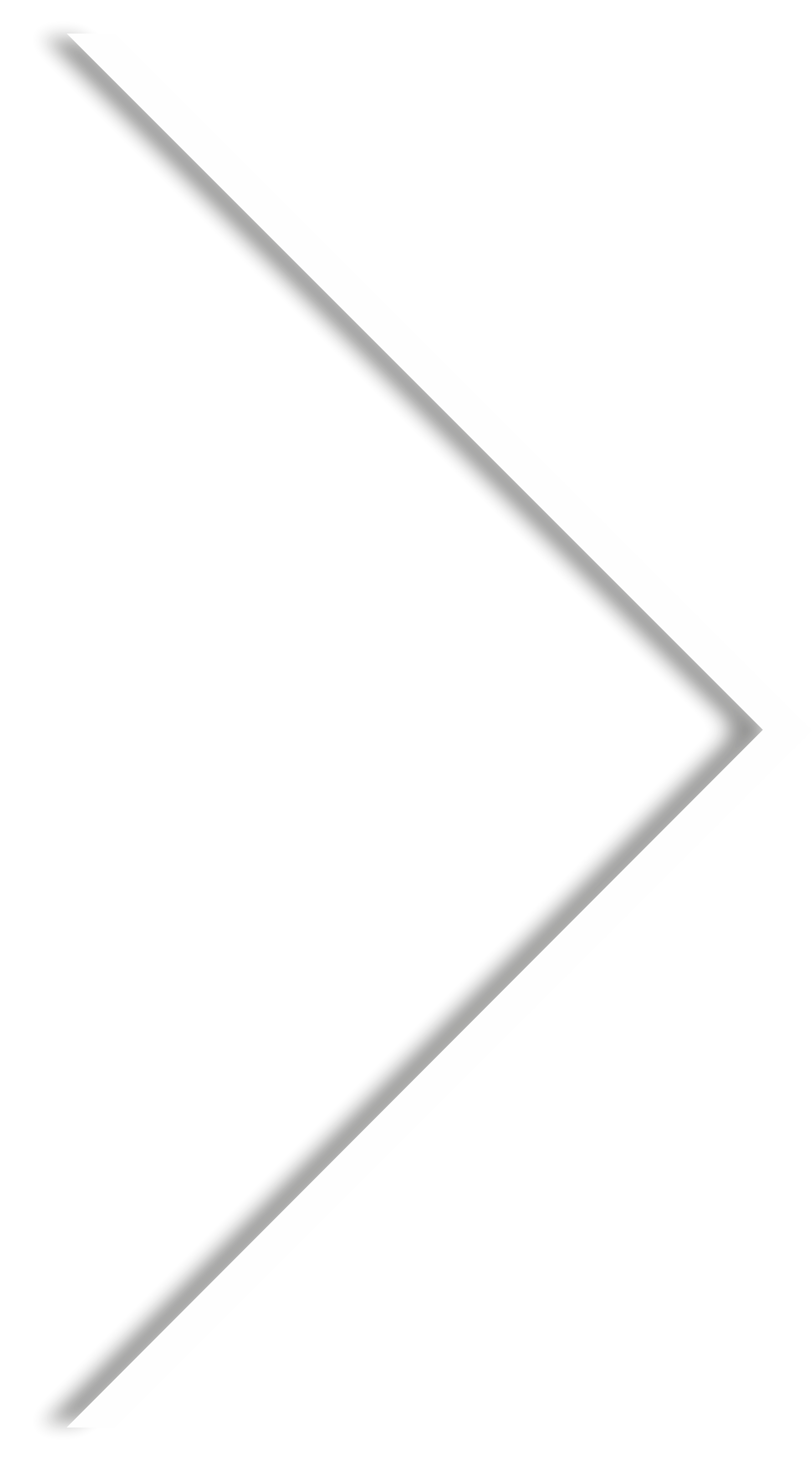 Action Step 1 – Communication plan developed by central administration and shared with principals at Administrative Council 

Action Step 2 – Establish a baseline. Central administration selects a school climate survey and distributes link to principals. Principals share link with teachers of students in grades 5, 7, 9, and 11. Students take survey in social studies class.

Action Steps 3-5 – Analysis of survey results and effectiveness of existing programs is conducted and shared by identified stakeholders.
Assessment/
Accountability
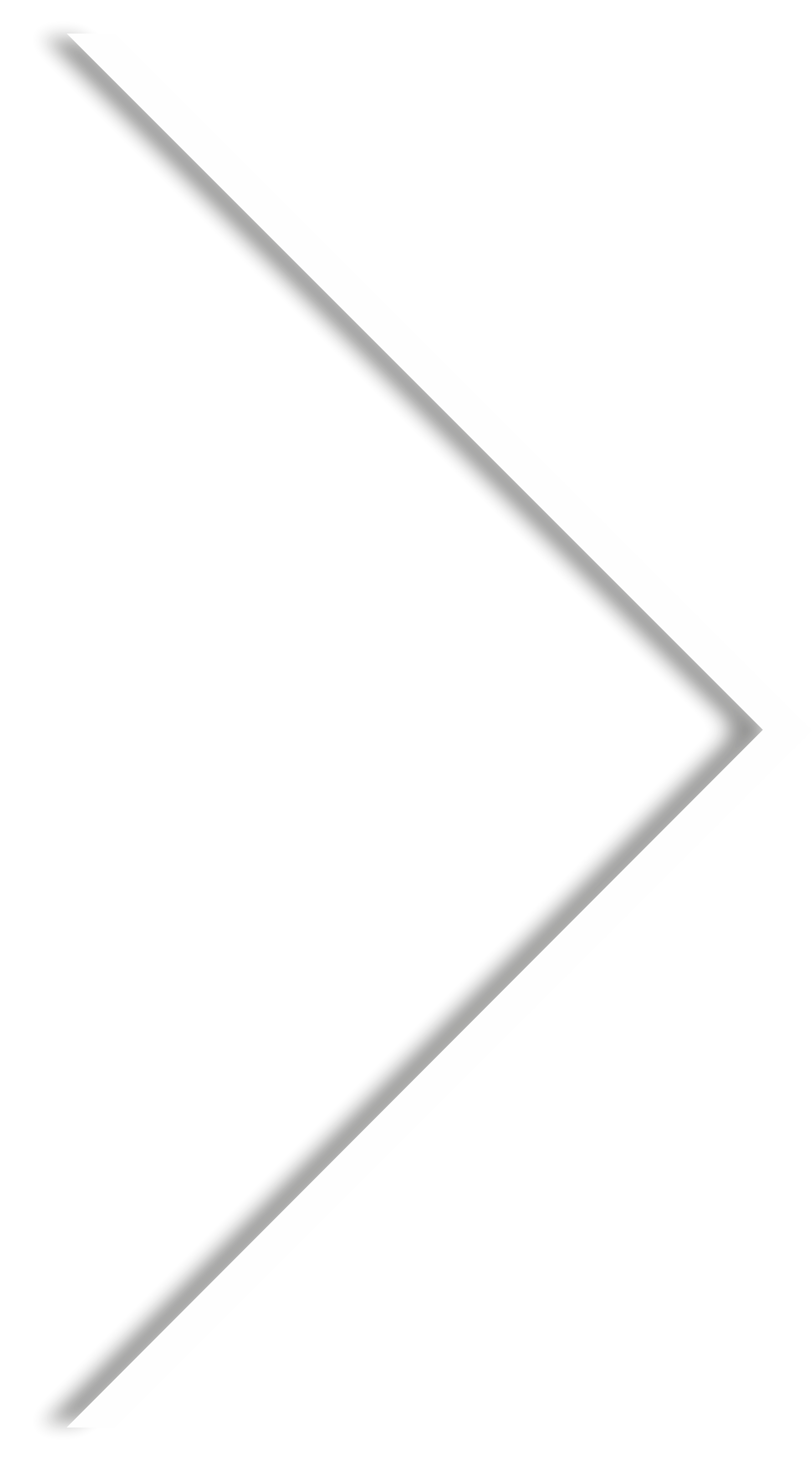 Action Step 6 – Selection of one or more intervention programs/activities is conducted by administration and school climate/safety teams. Information is shared with the Superintendent.

Action Step 7 – Assistant Superintendent of Curriculum and Instruction and Assistant Superintendent of Student/Special Education Services to review policy and regulation related to HIB, Discipline, and School Climate.

Action Step 8 – Second administration of Climate Survey. (The second administration will serve as an indicator for measurable growth and/or future needs)
Assessment/
Accountability